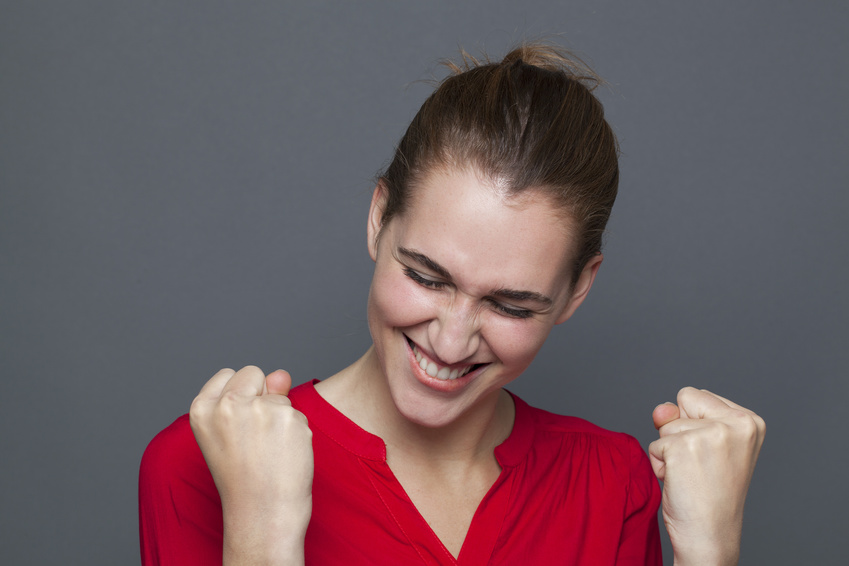 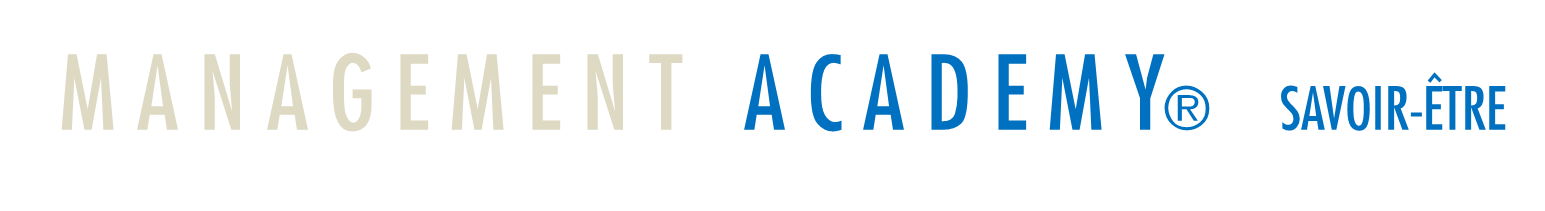 SE08B – 10 Clés pour renforcer la Motivation – Compétence Motivation
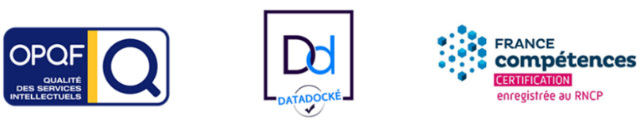 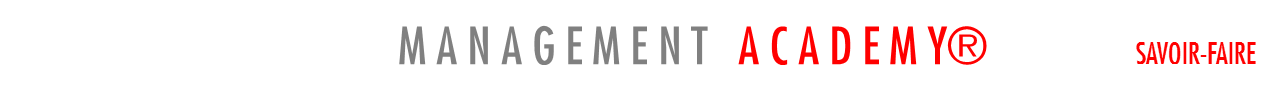 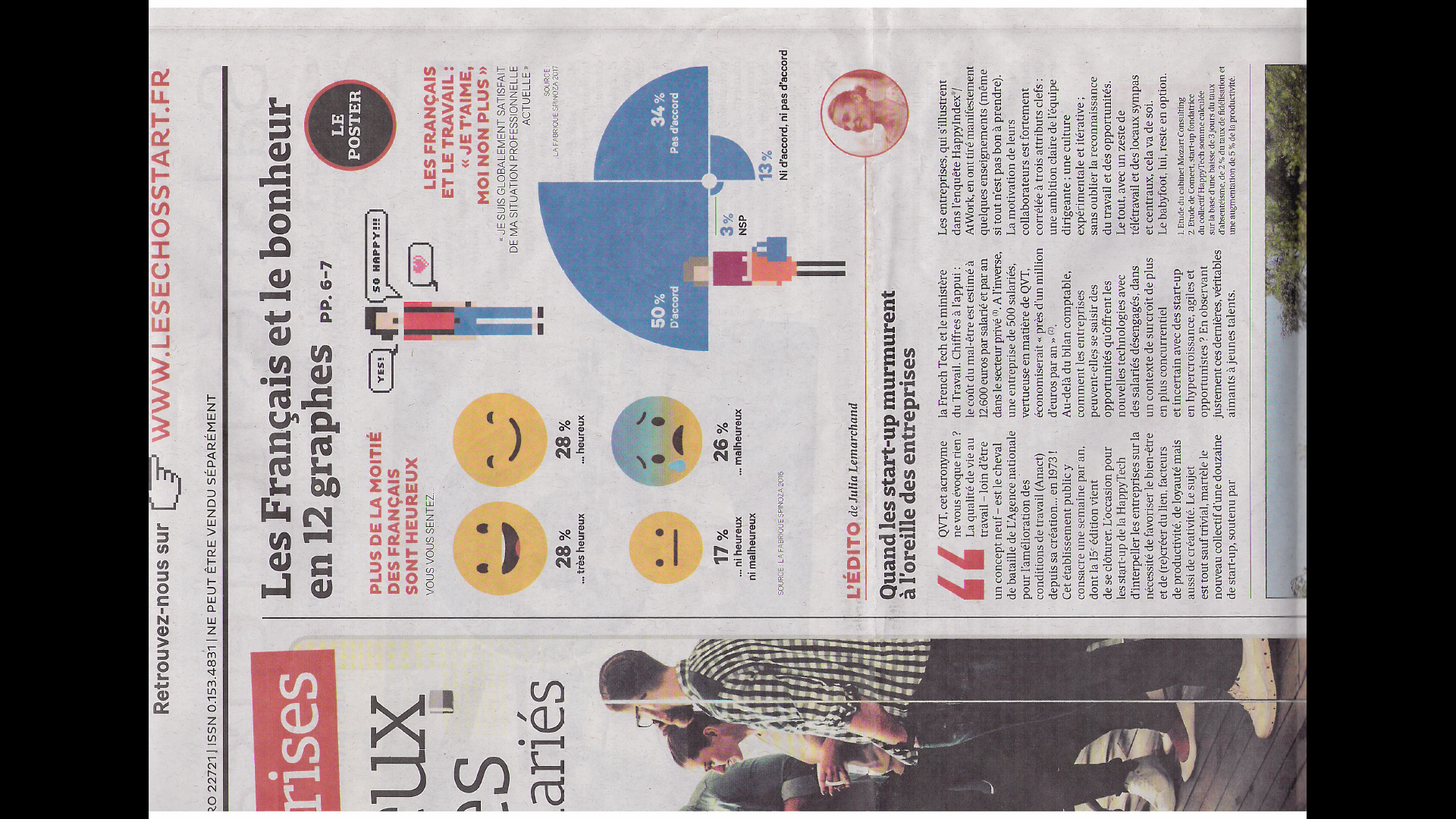 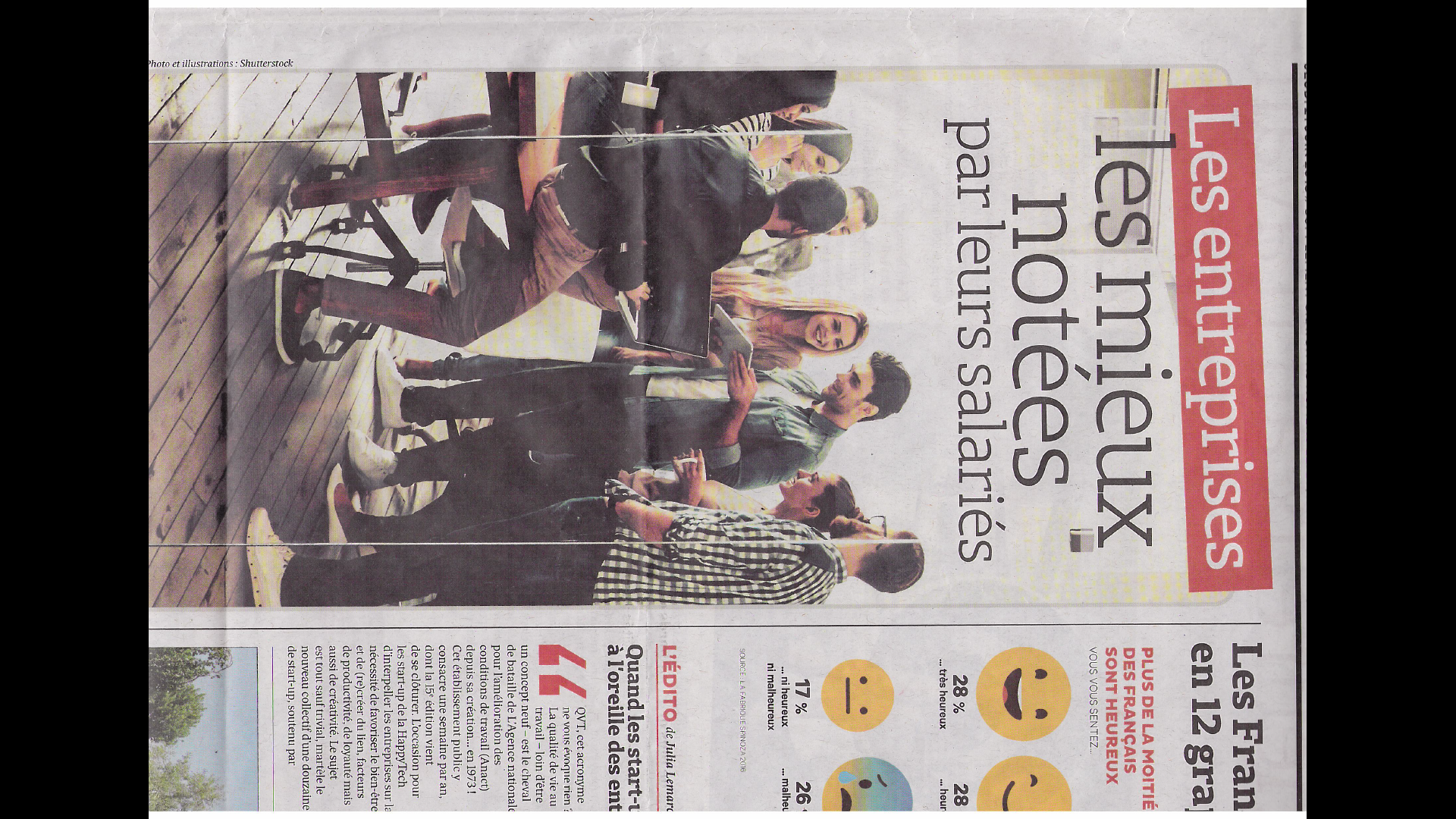 Les Echos
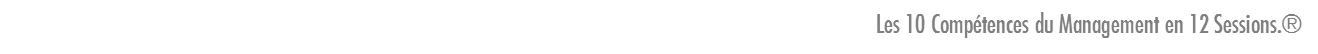 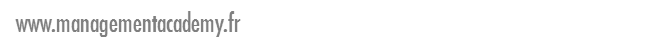 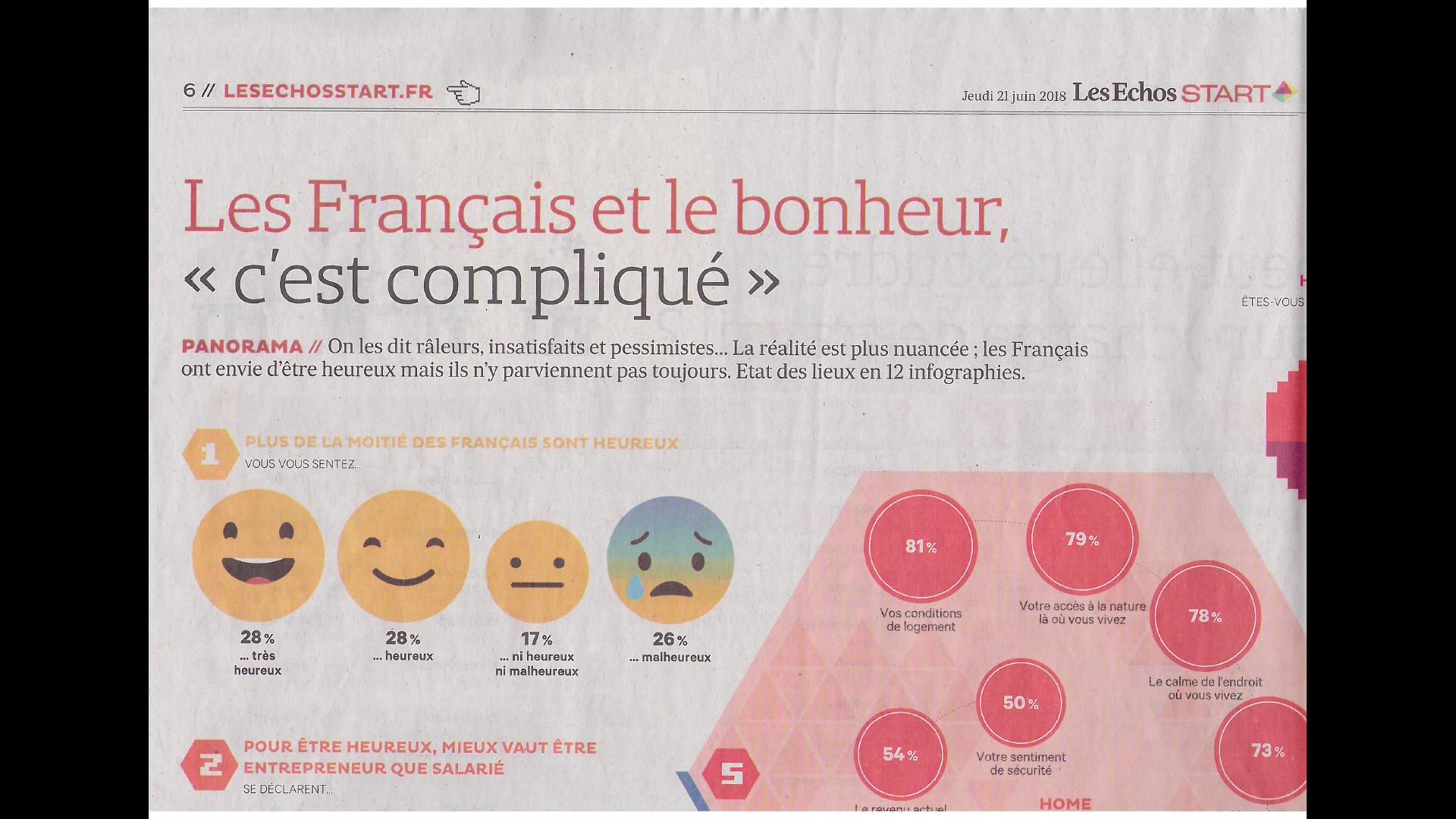 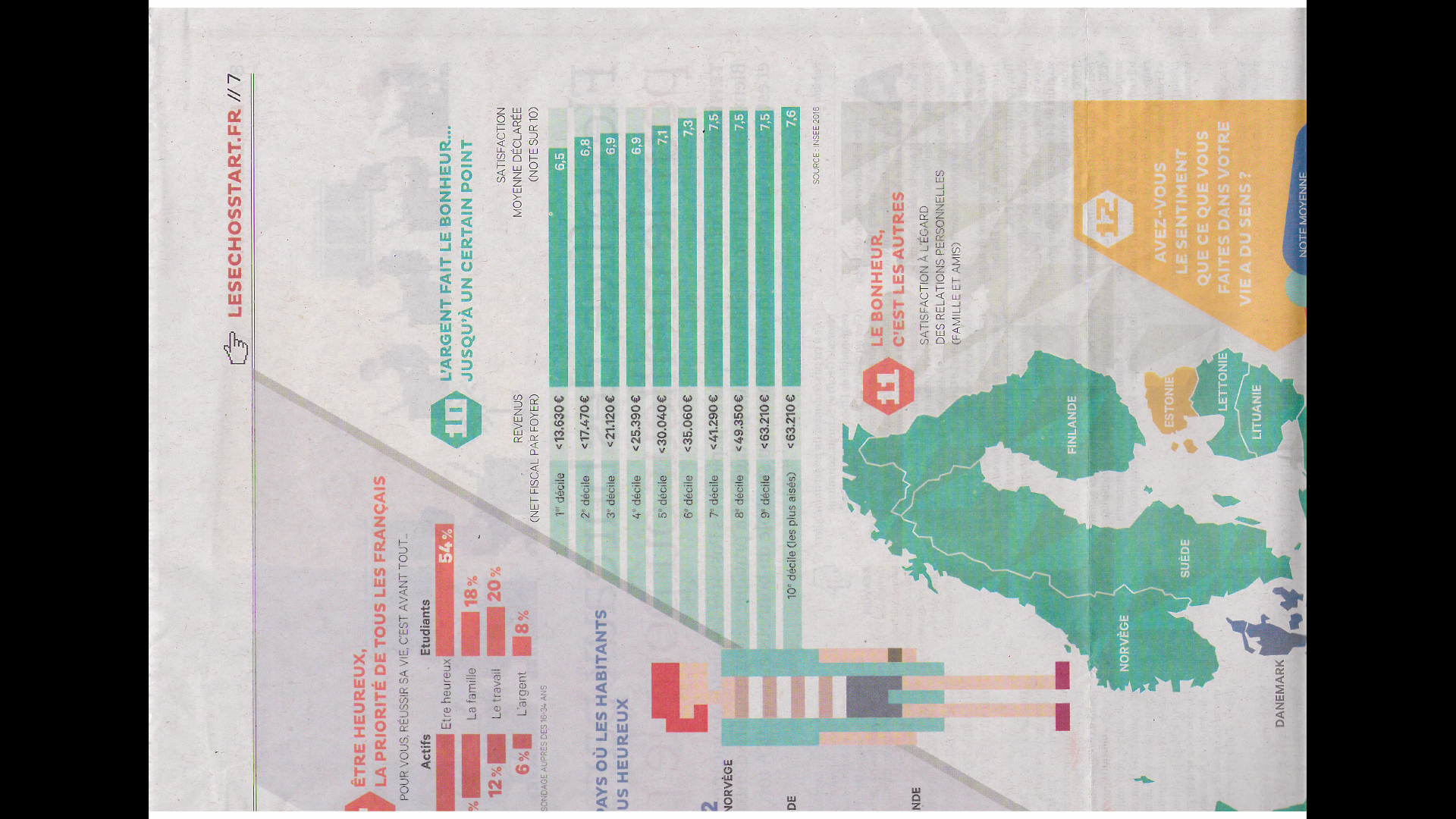 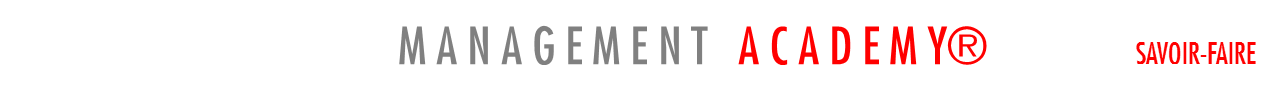 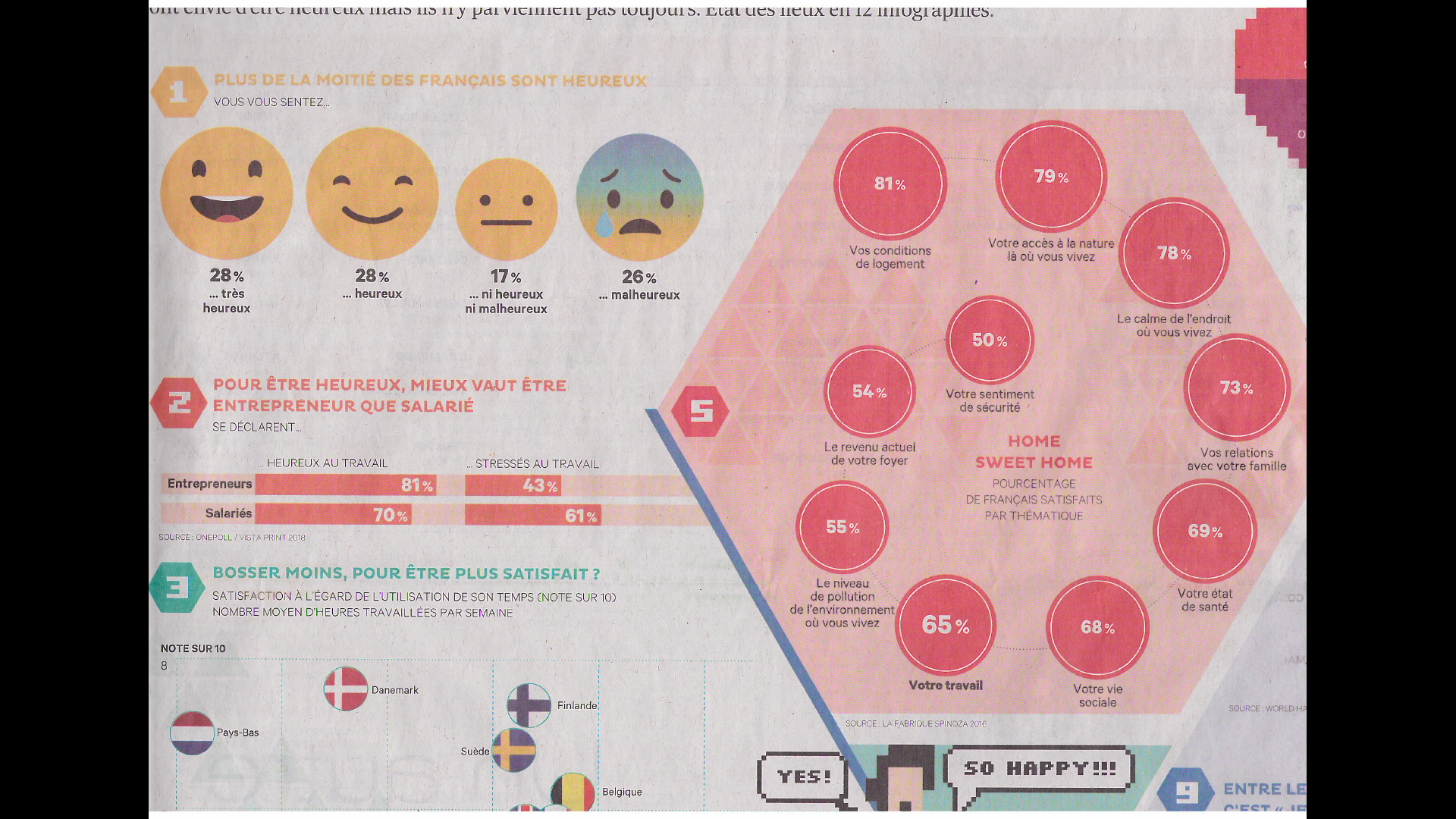 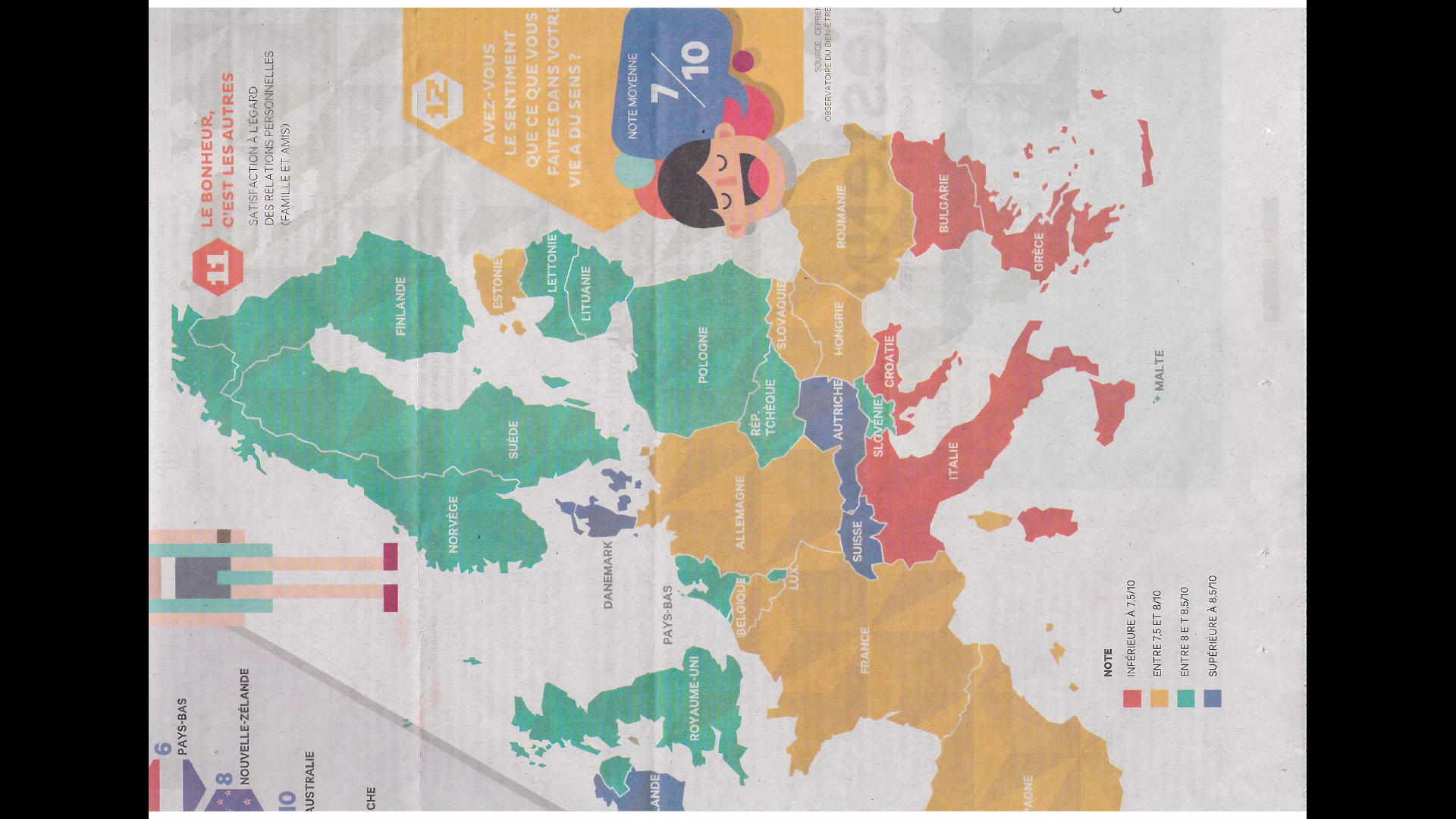 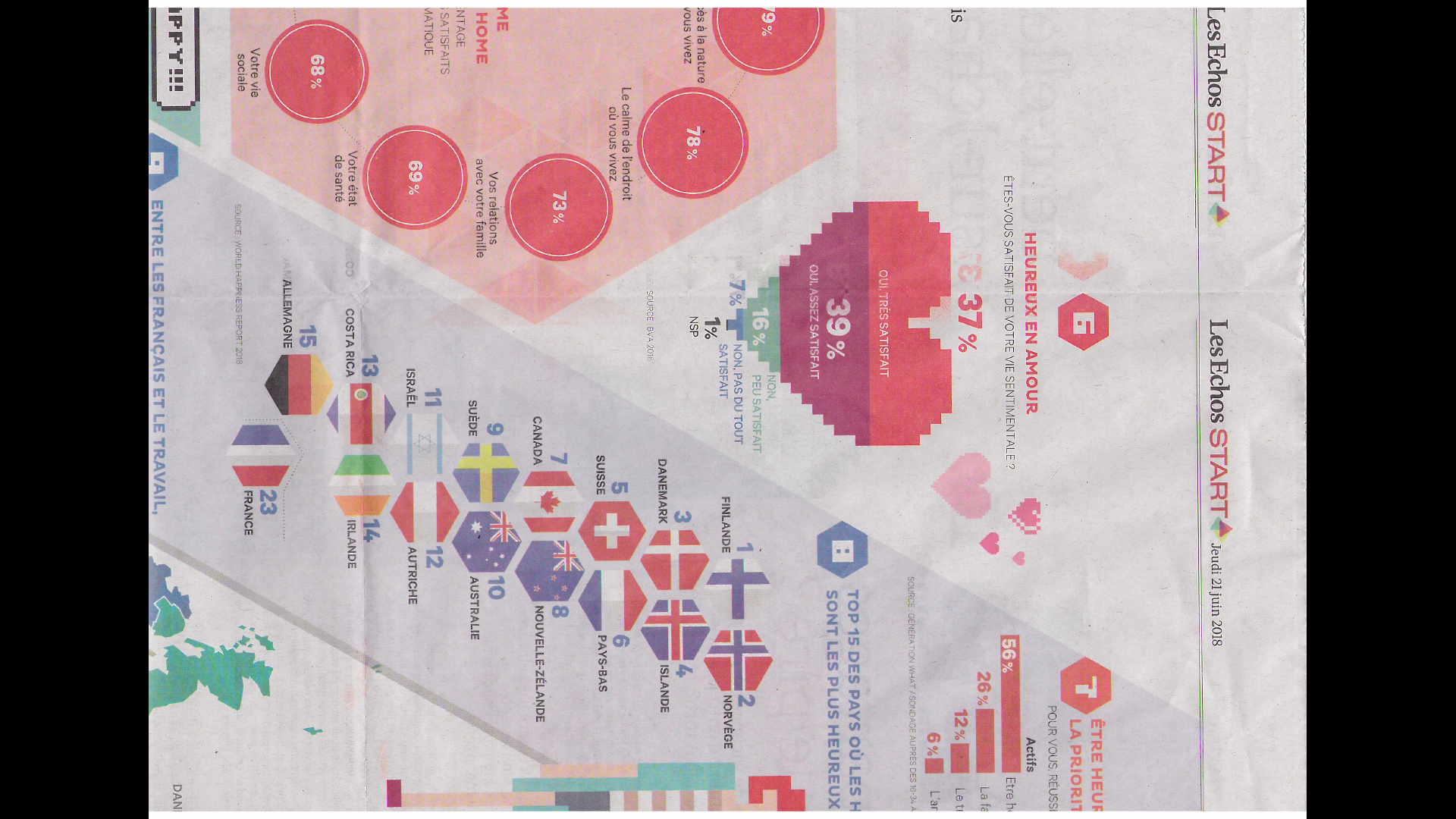 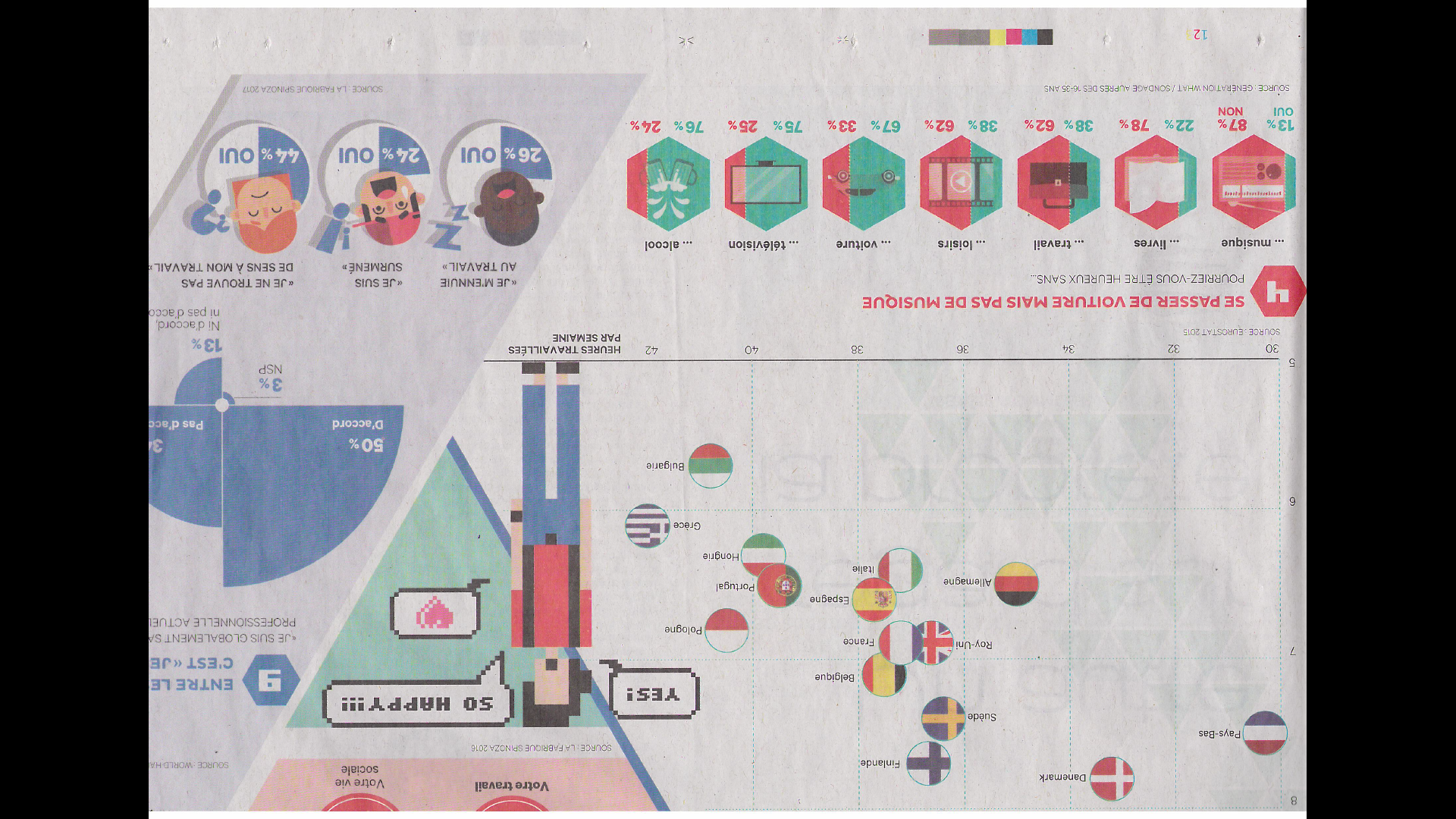 Les Echos
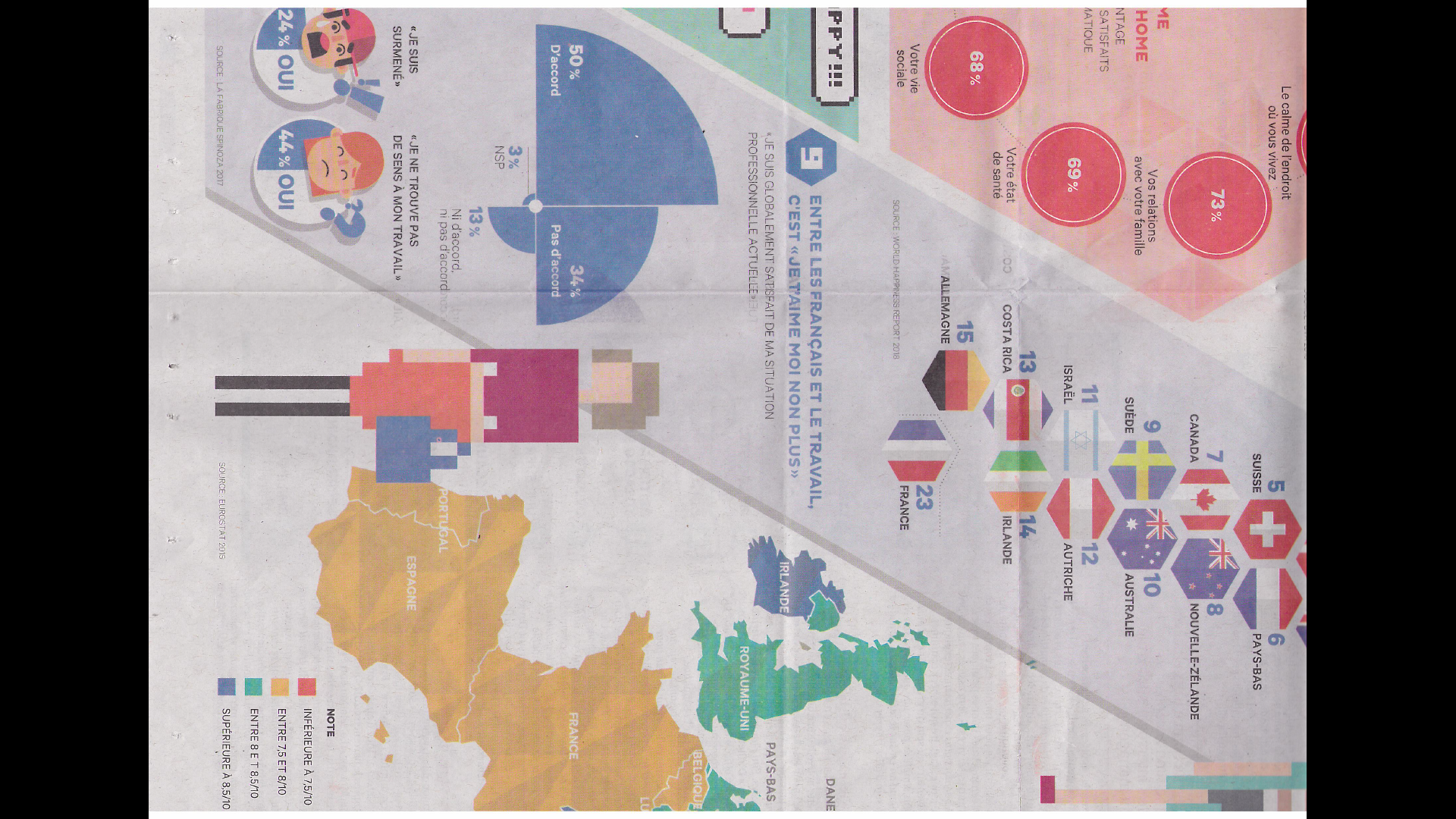 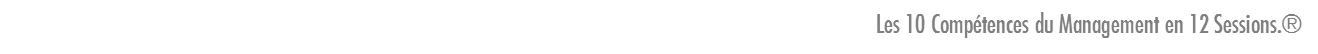 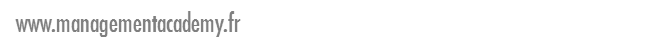 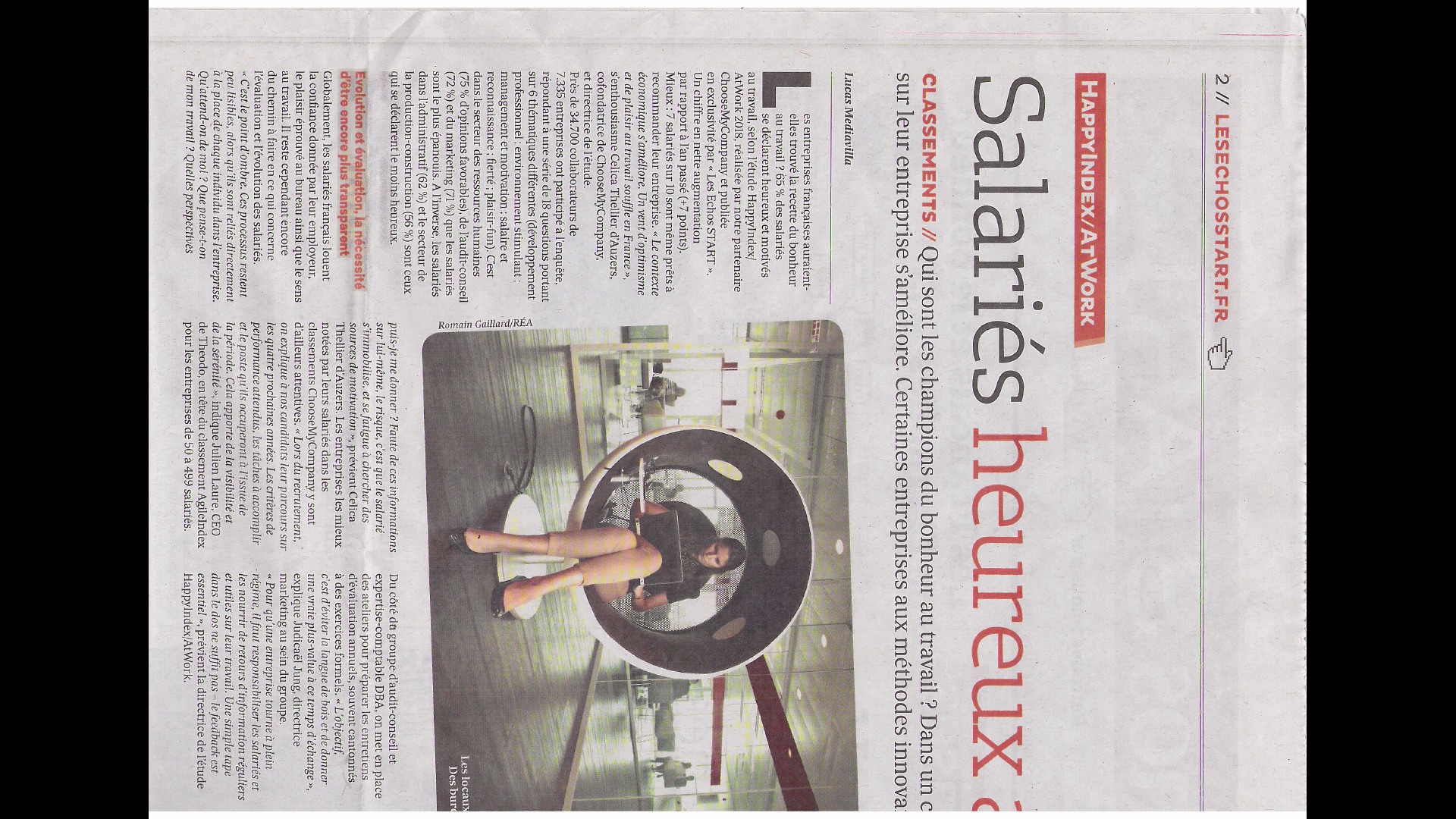 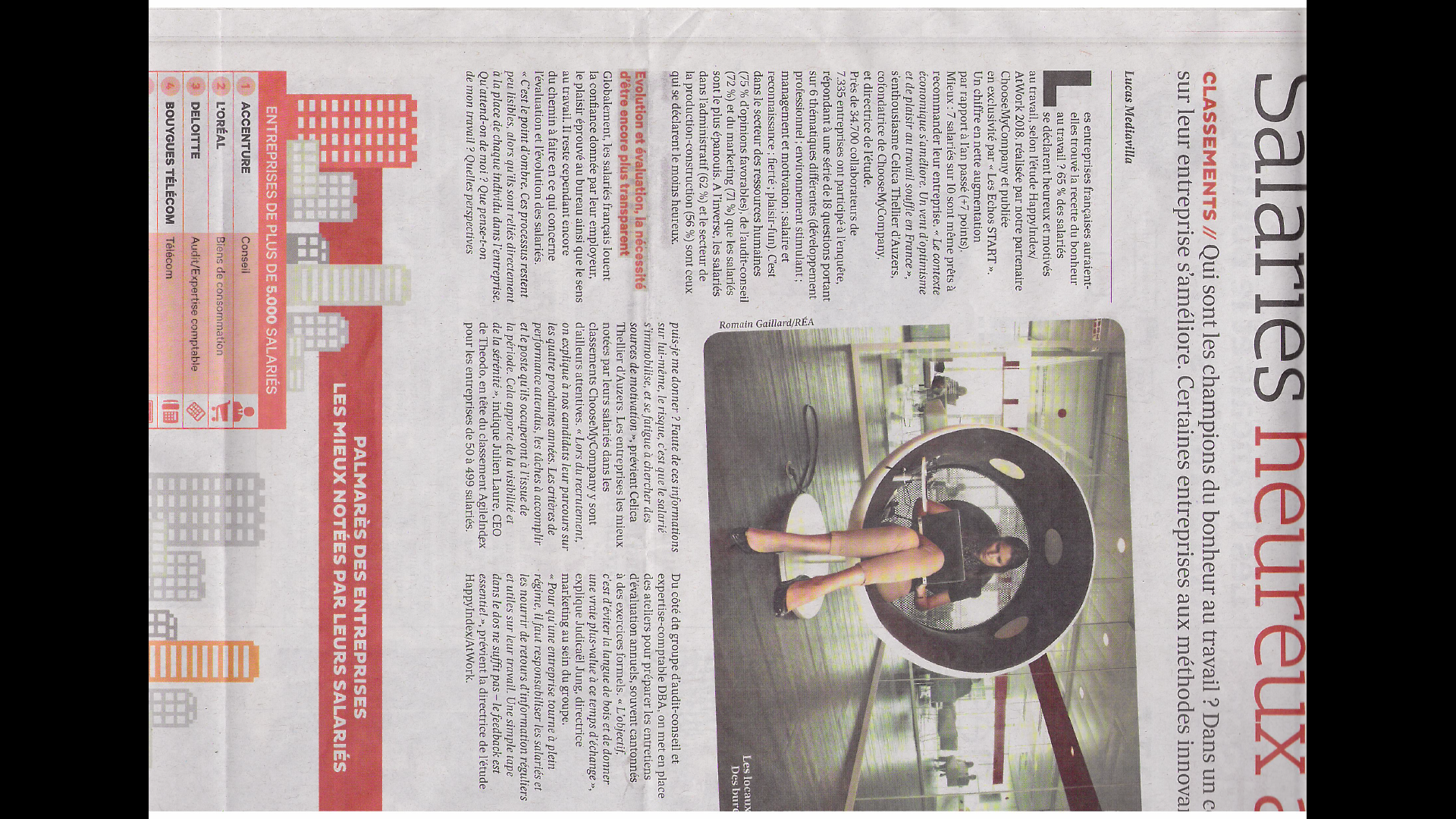 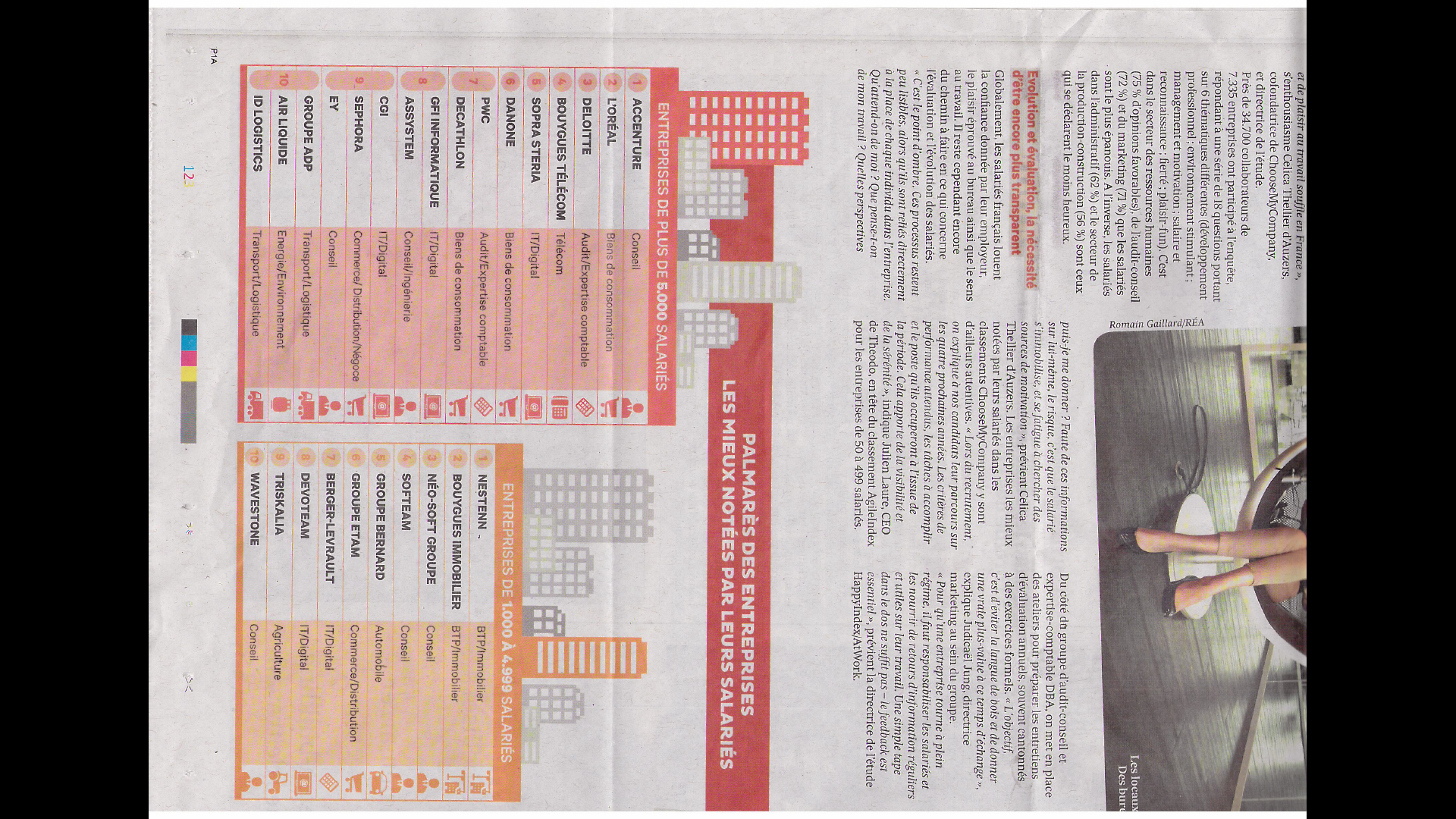 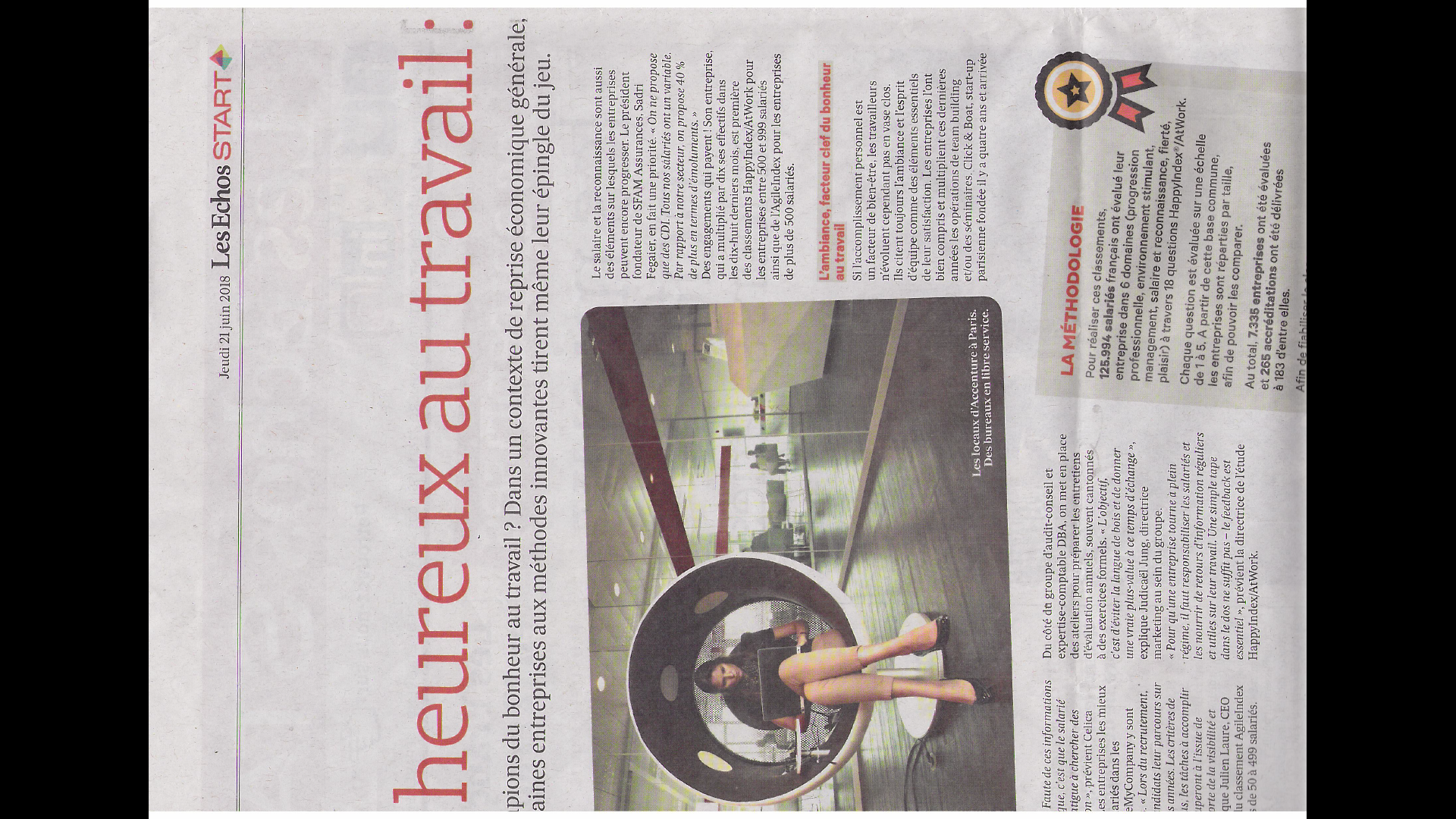 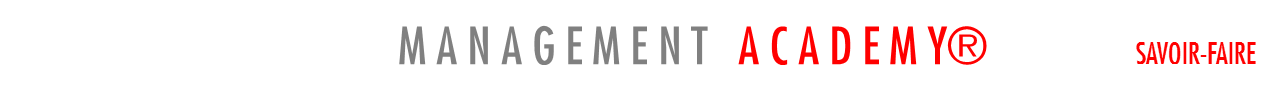 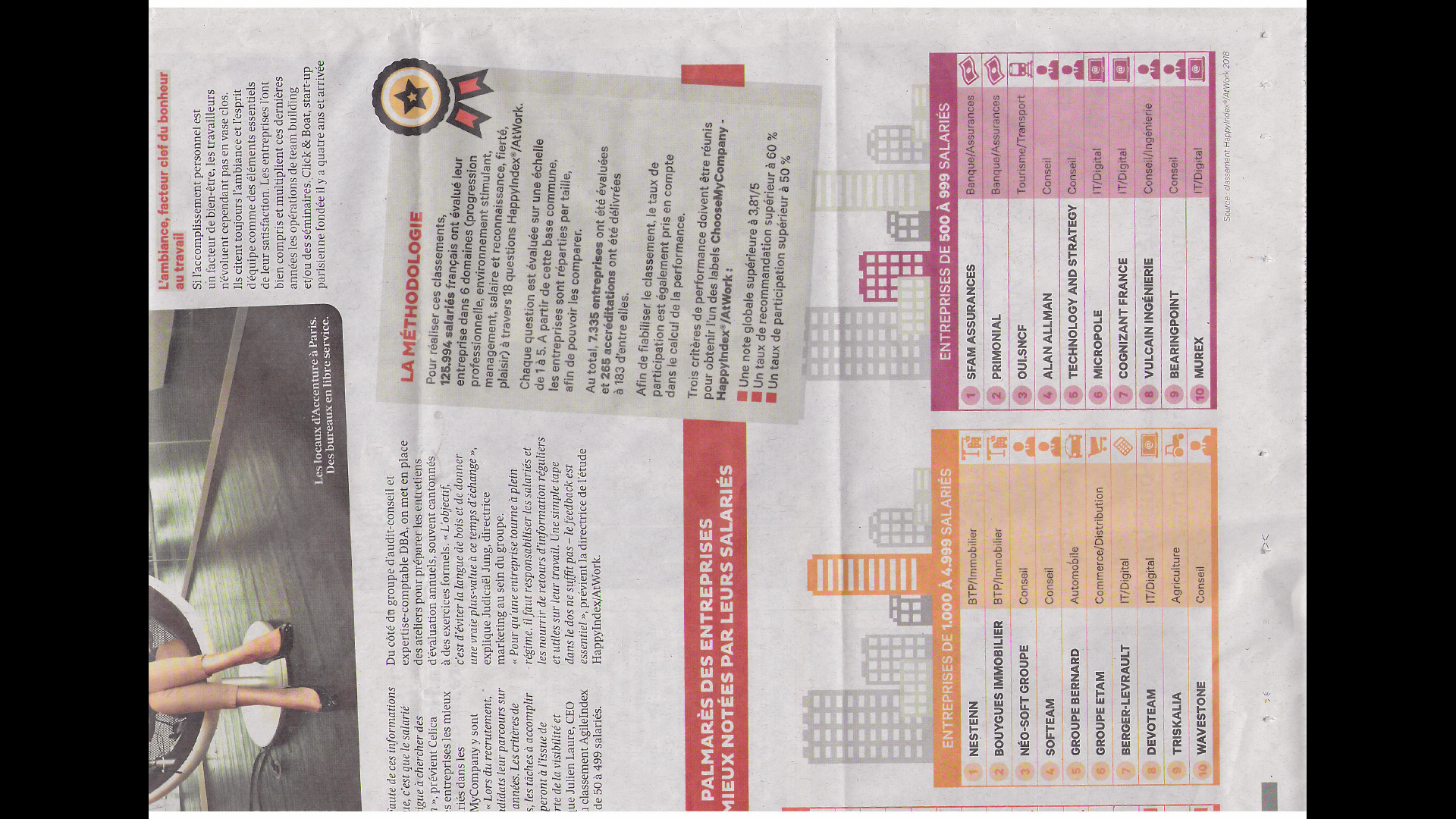 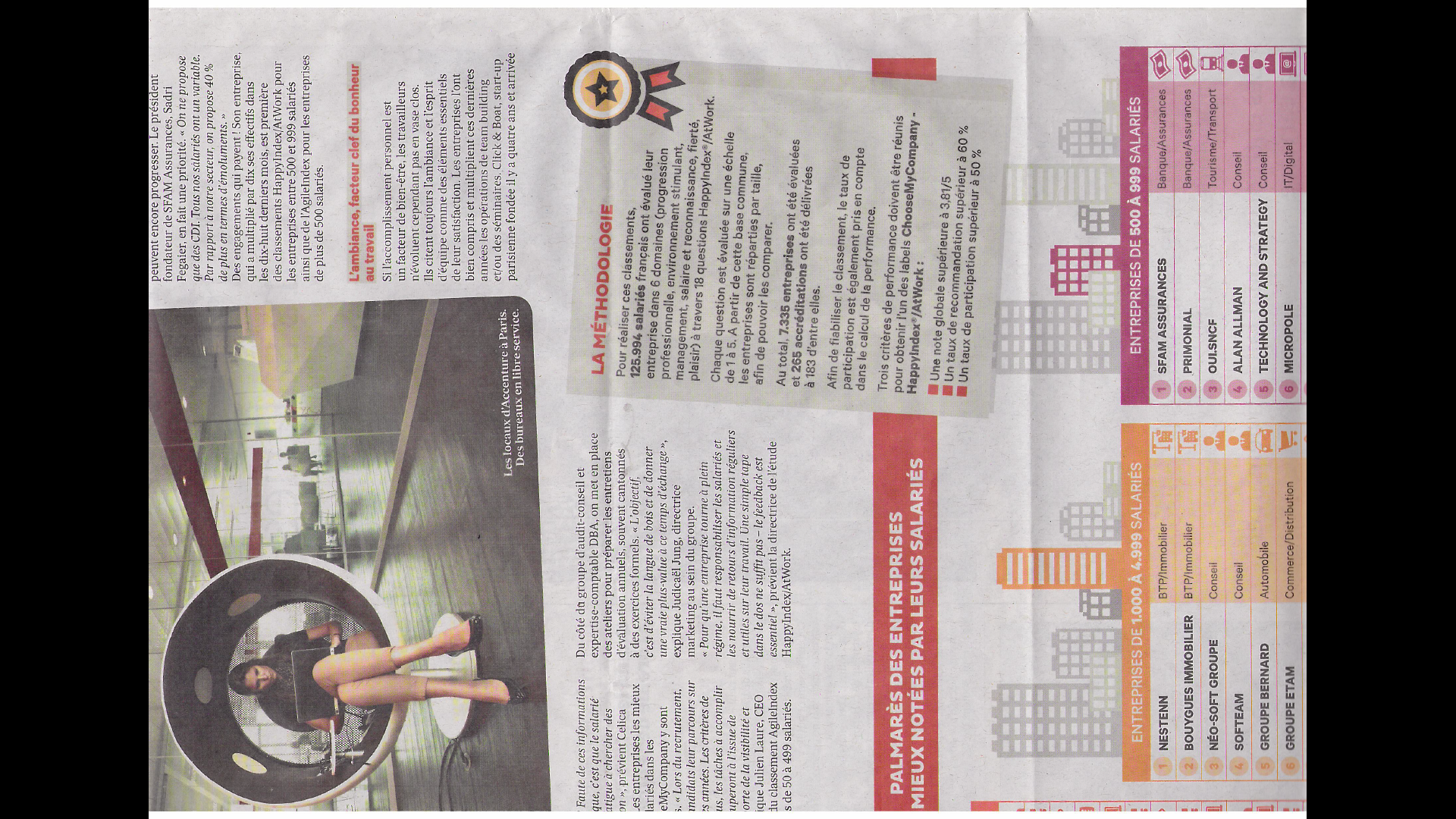 Les Echos
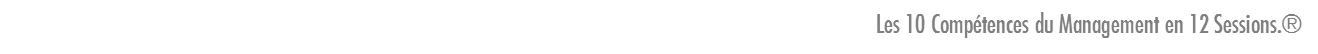 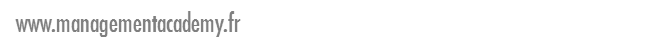 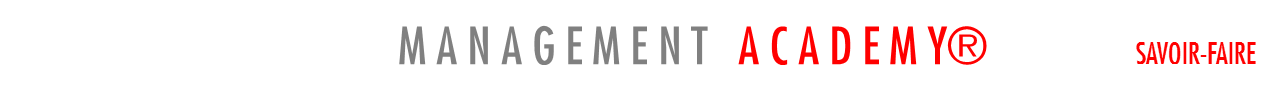 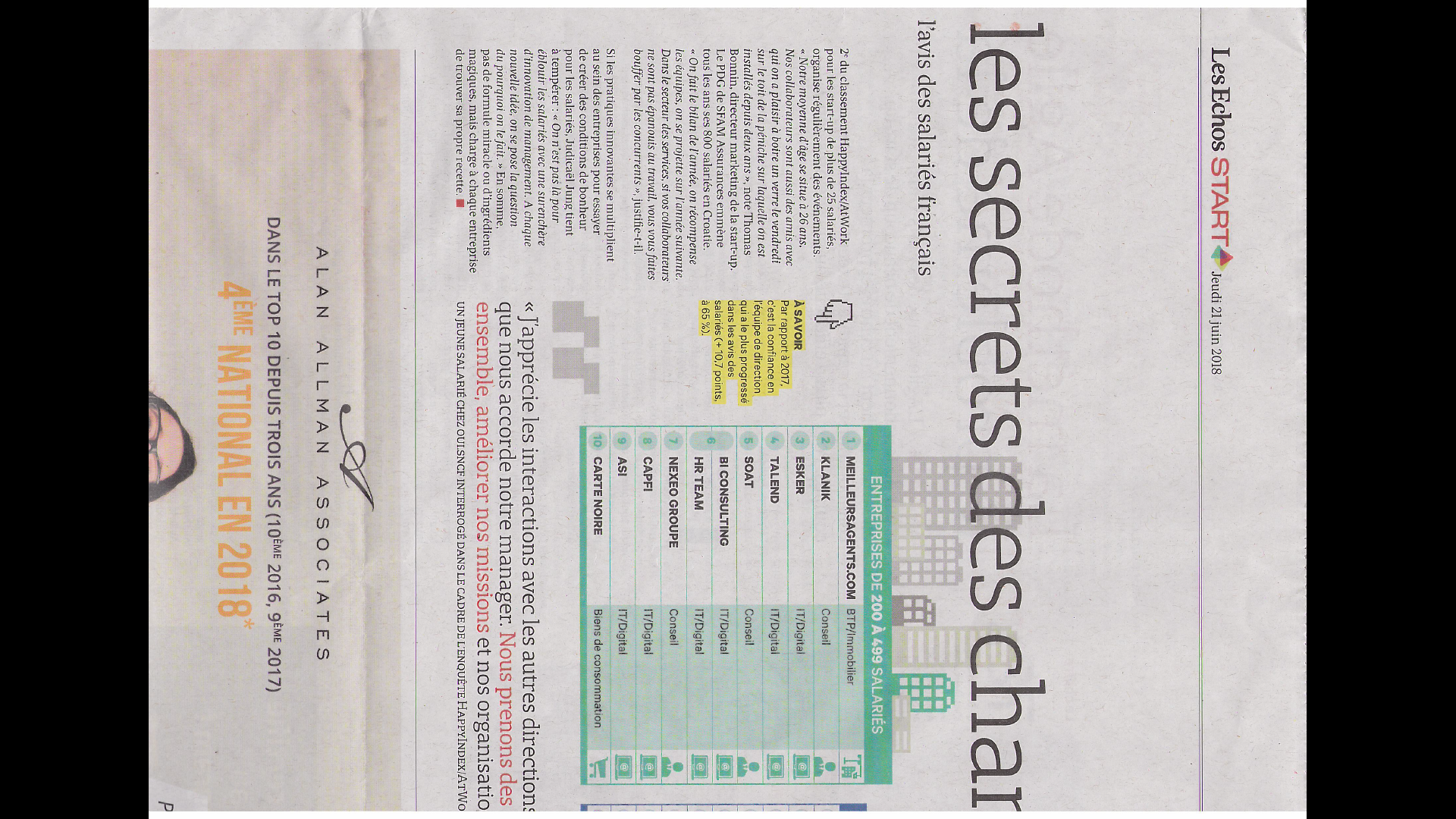 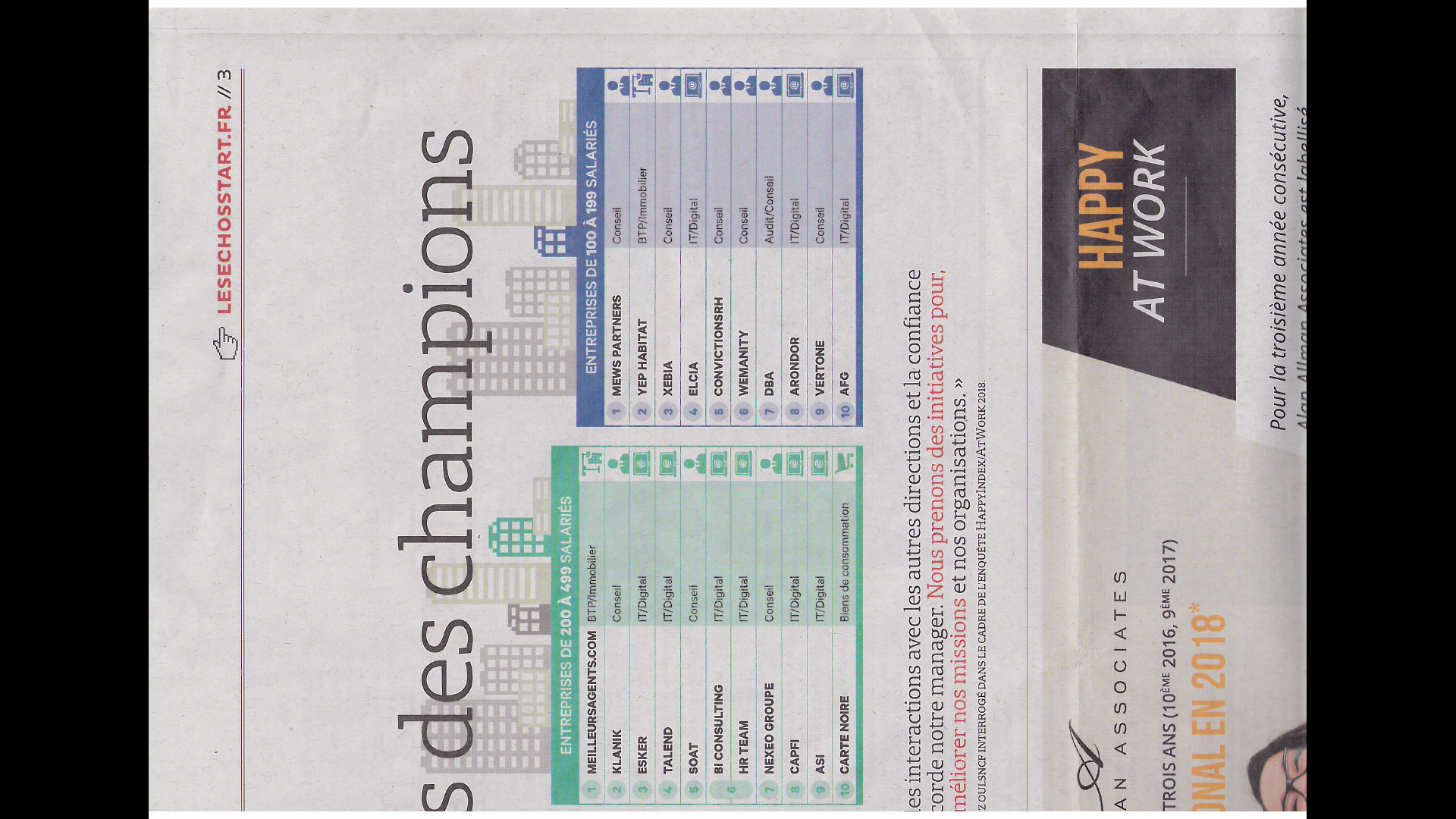 Les Echos
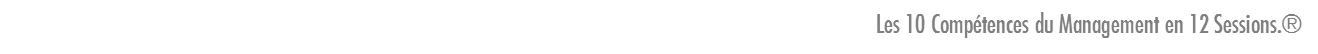 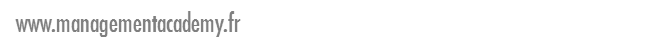 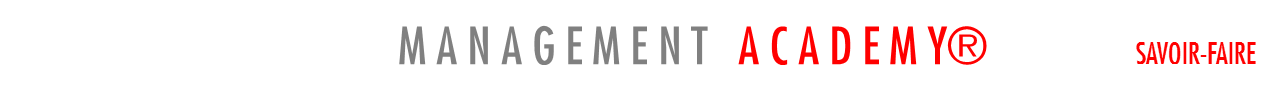 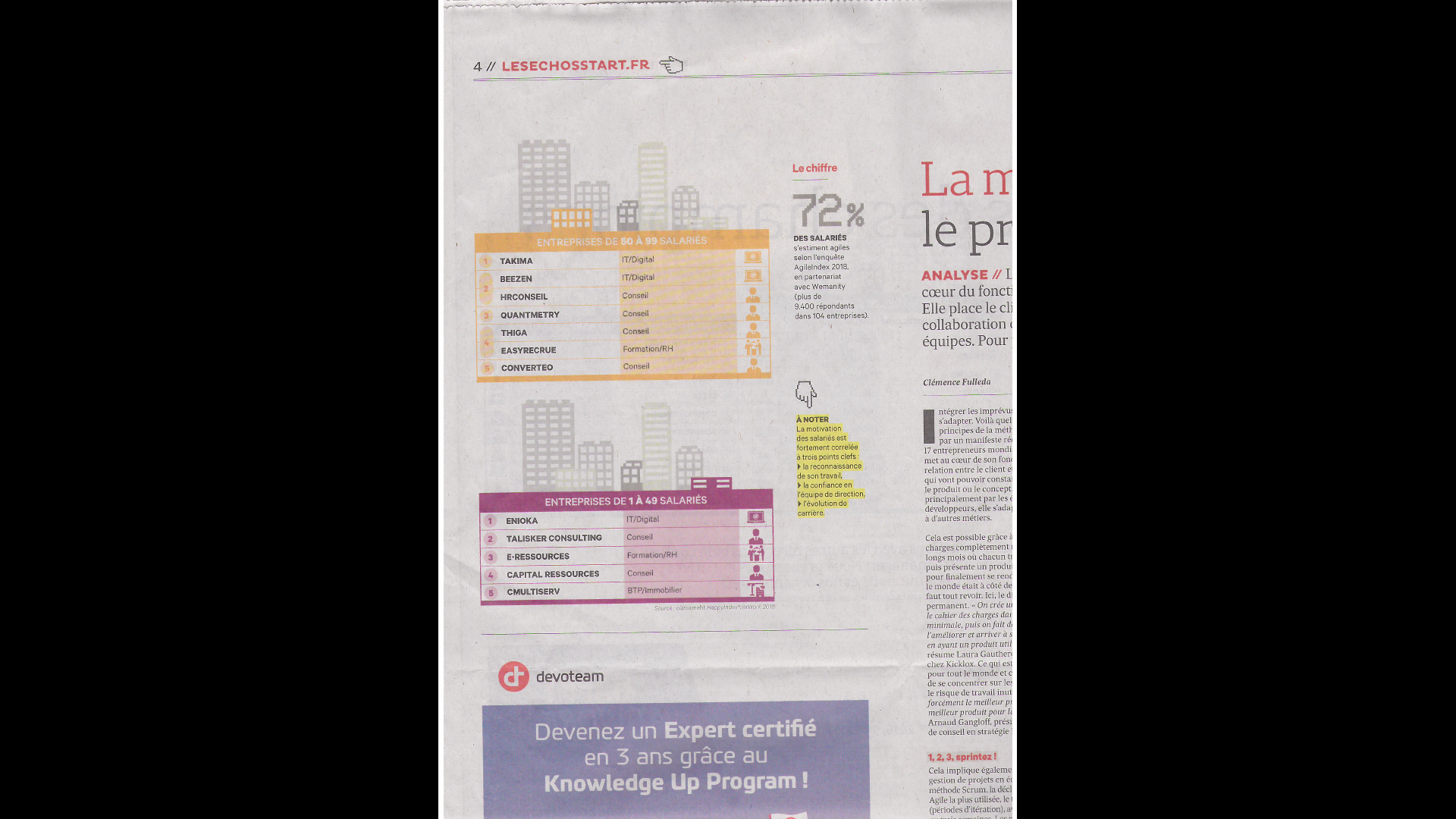 Les Echos
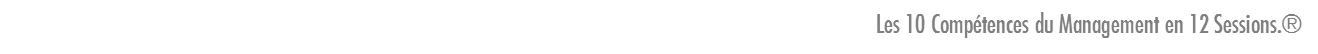 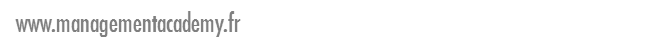 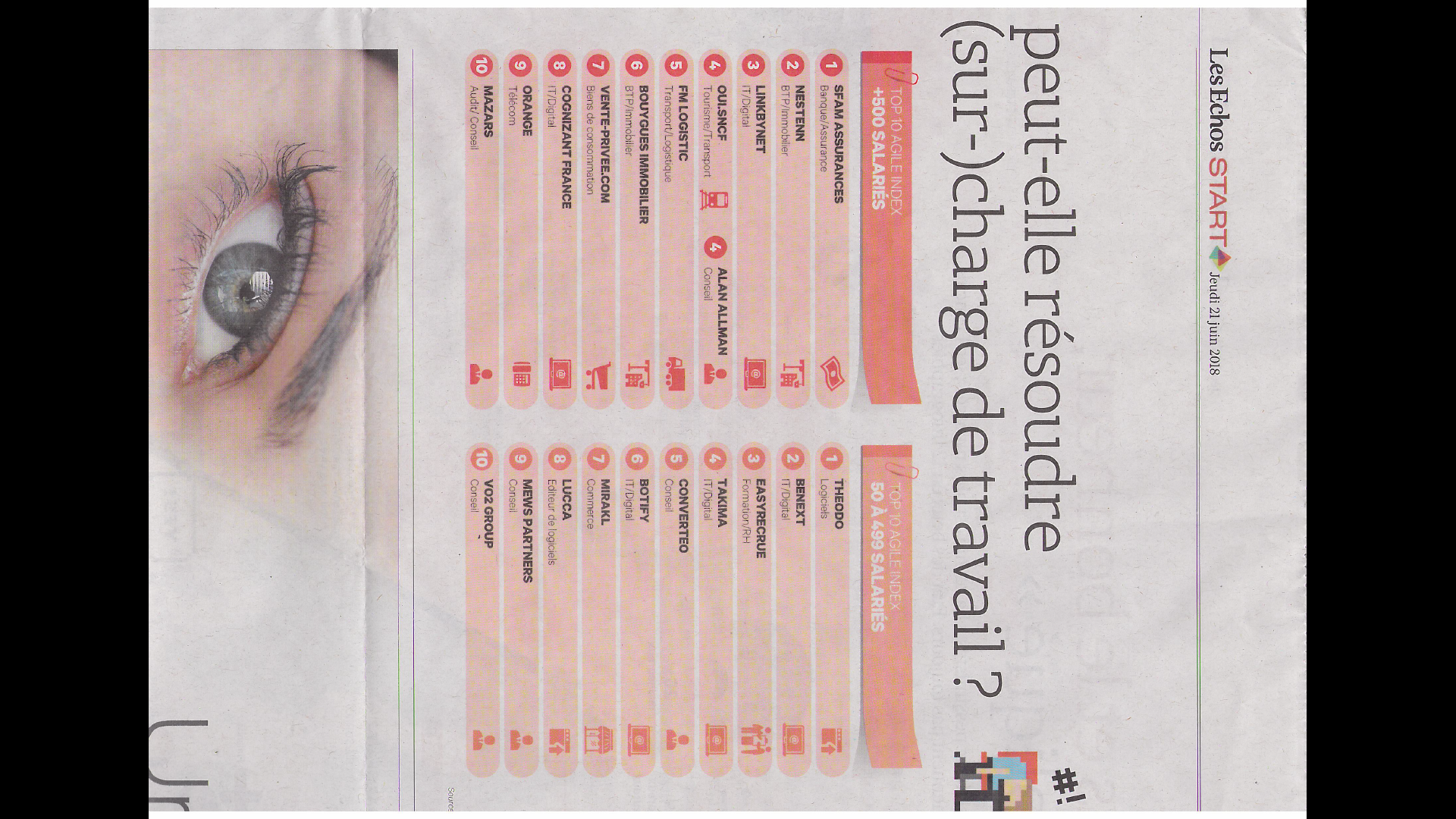 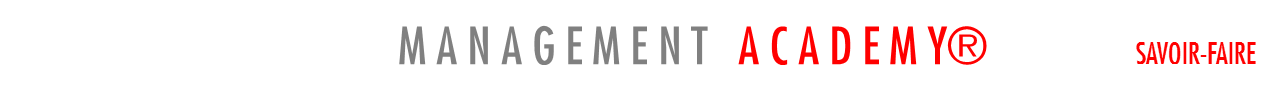 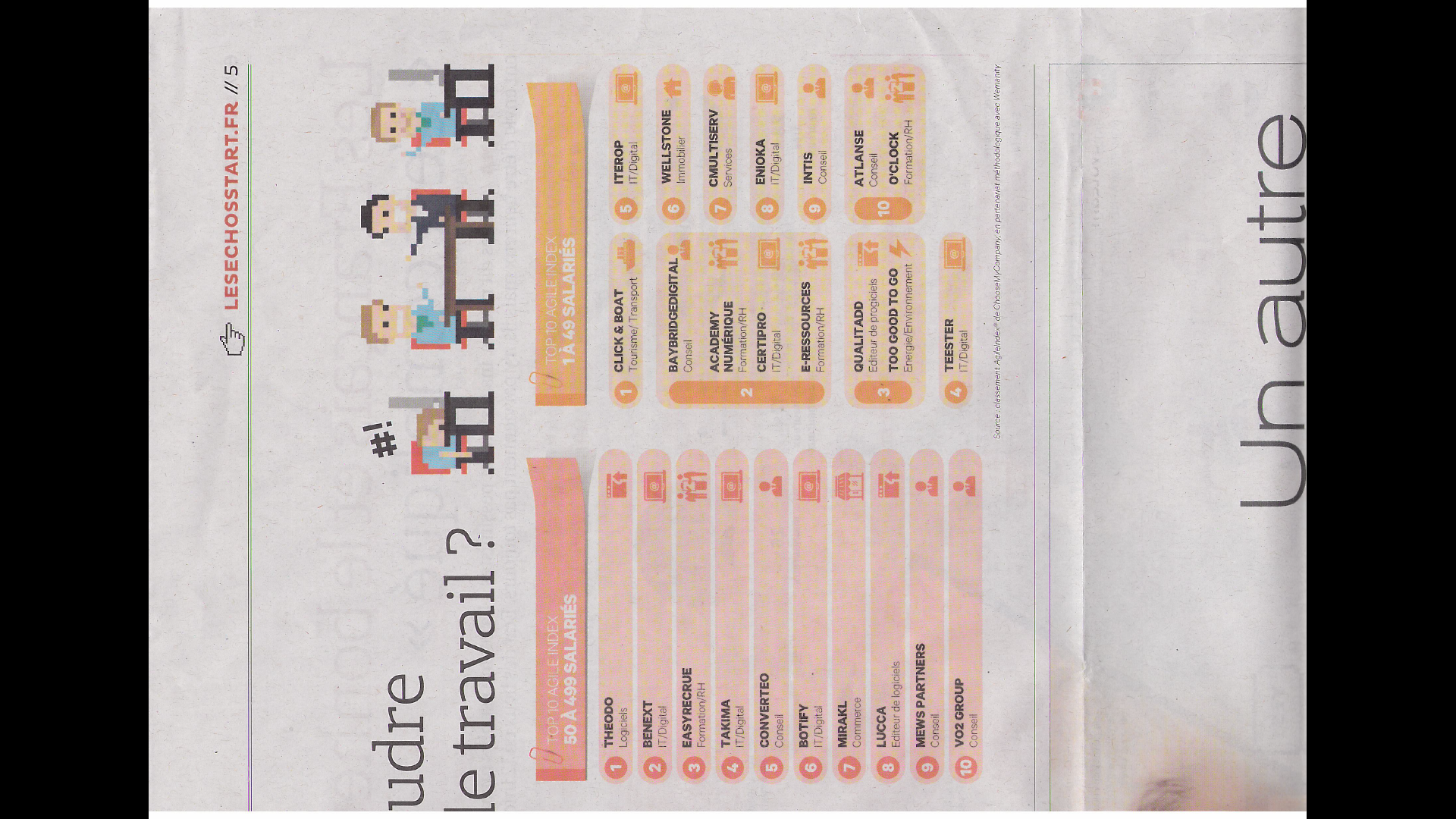 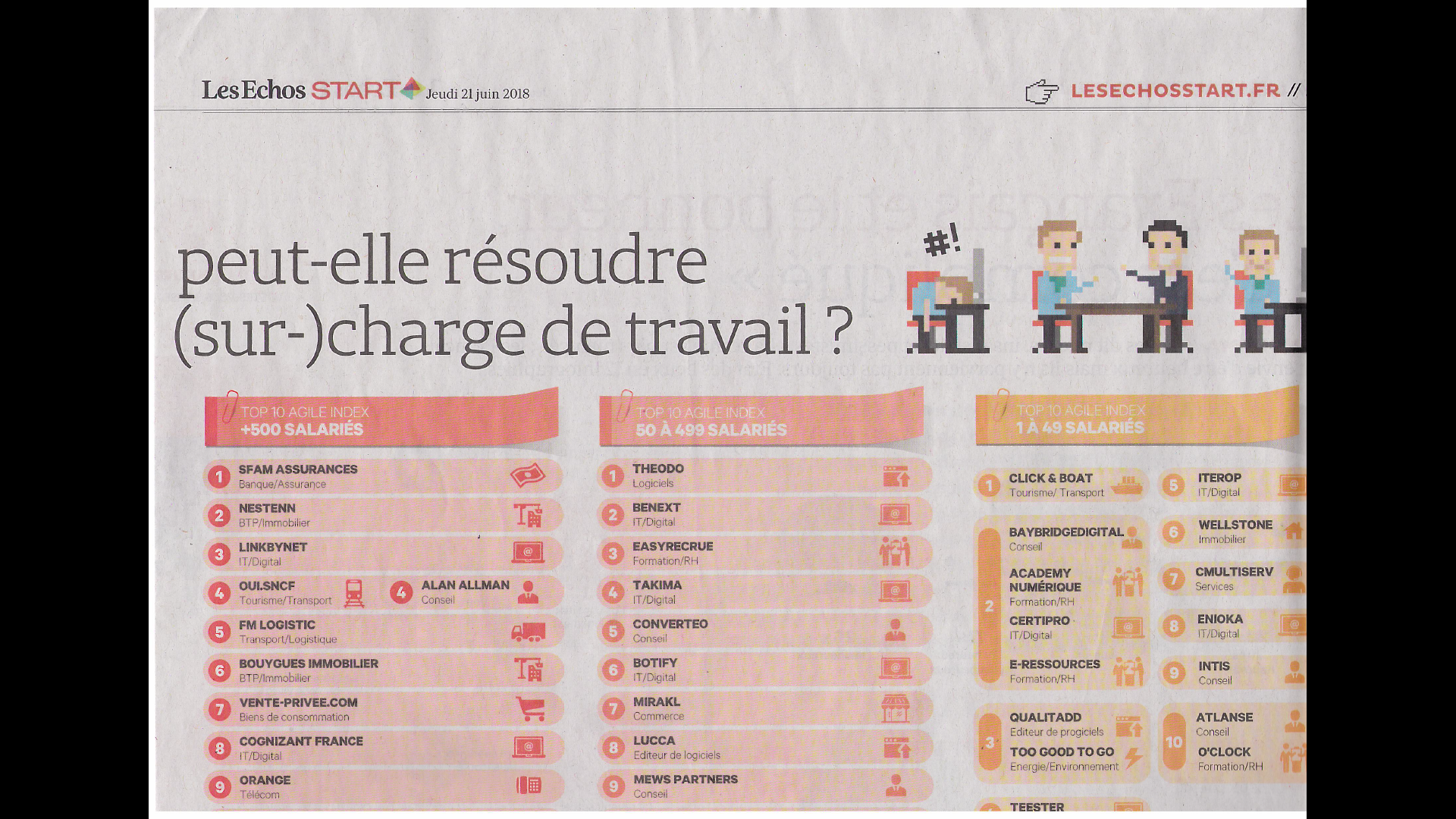 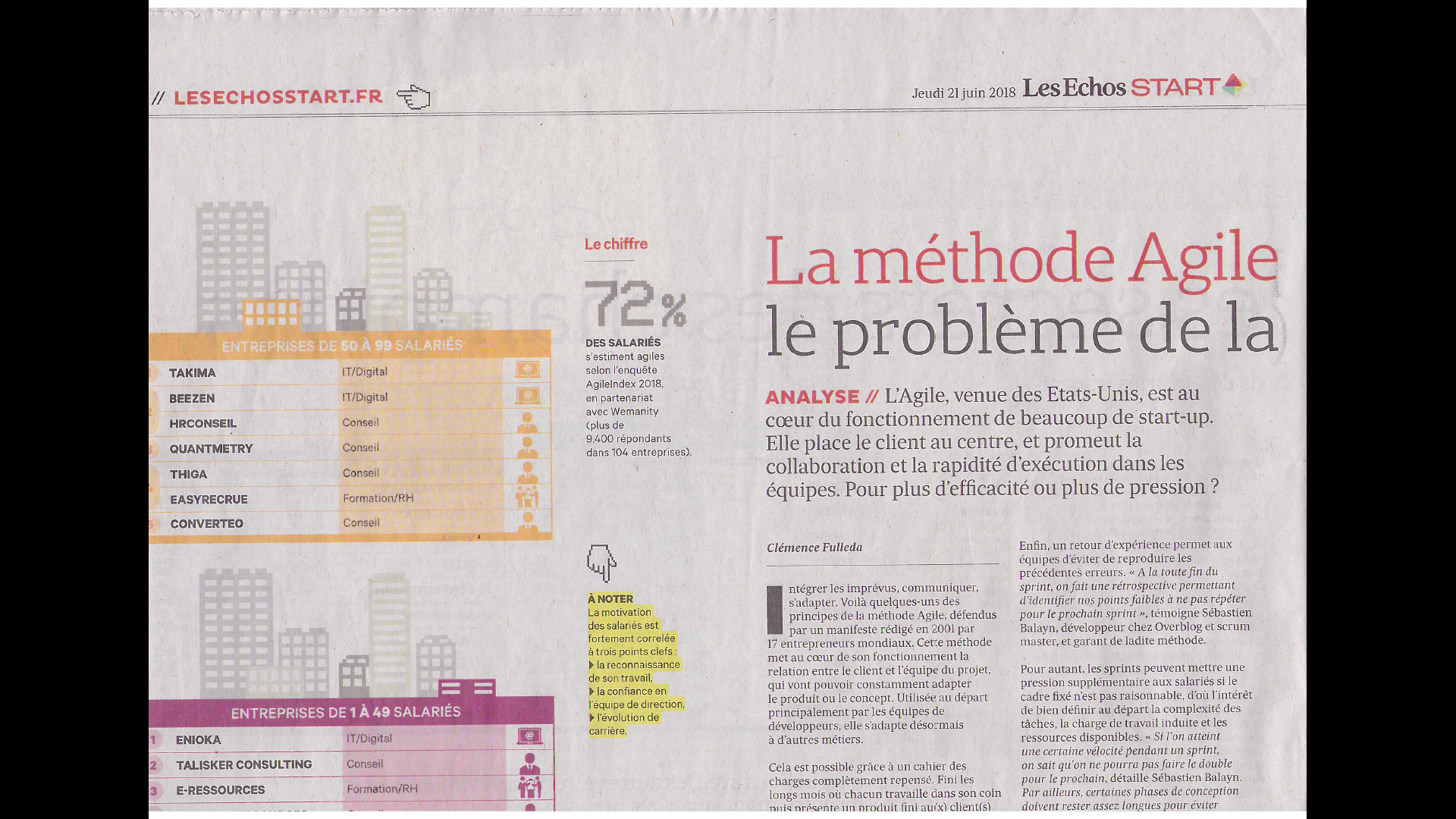 Les Echos
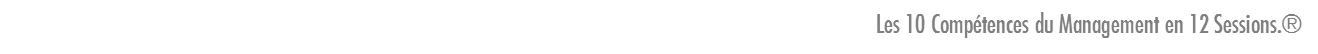 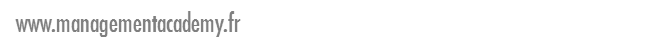 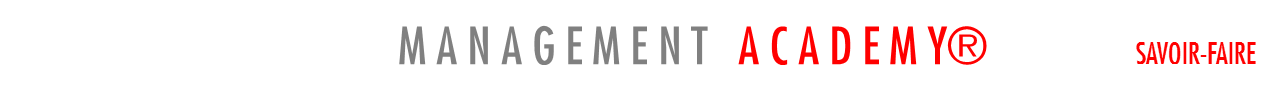 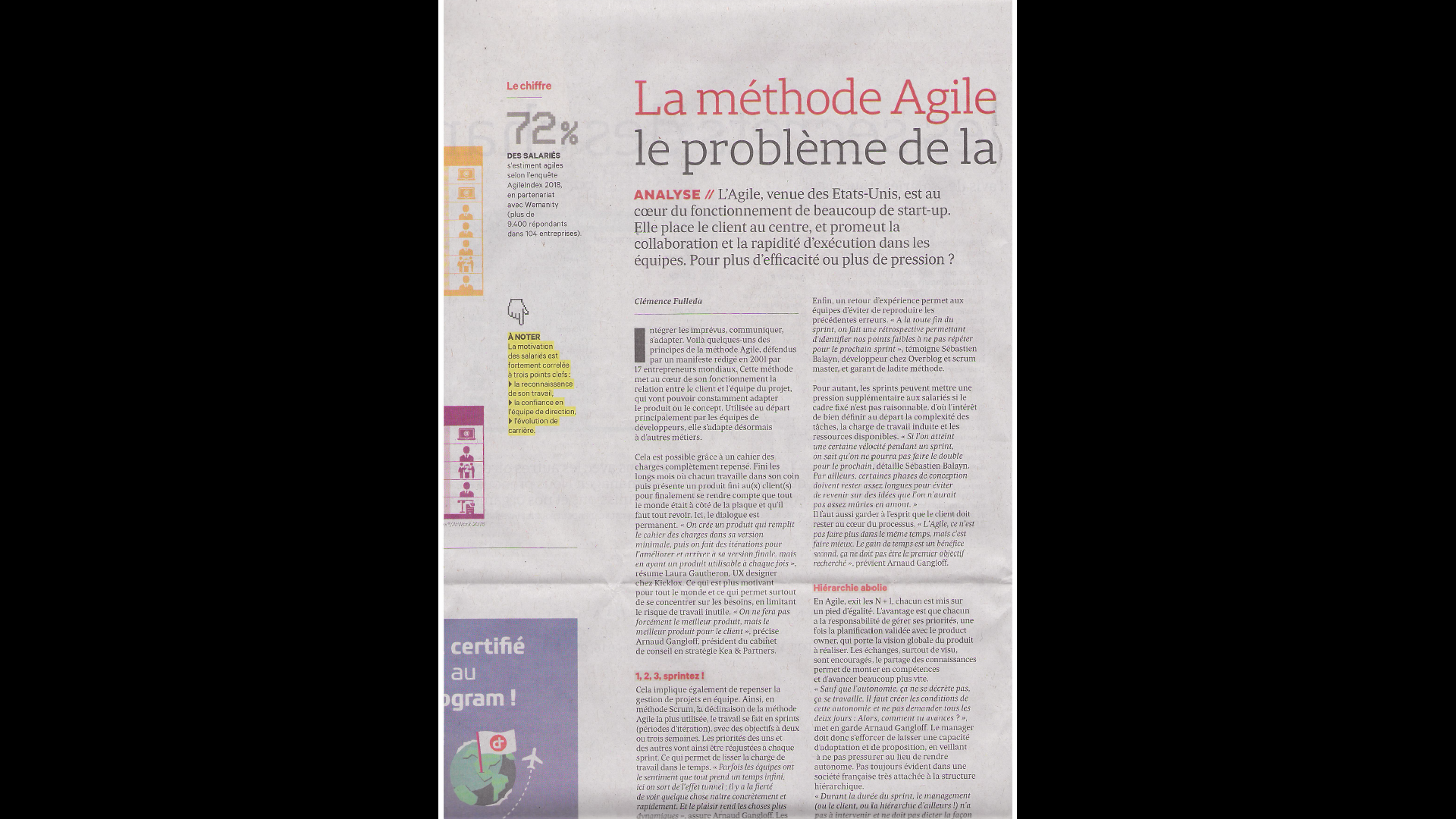 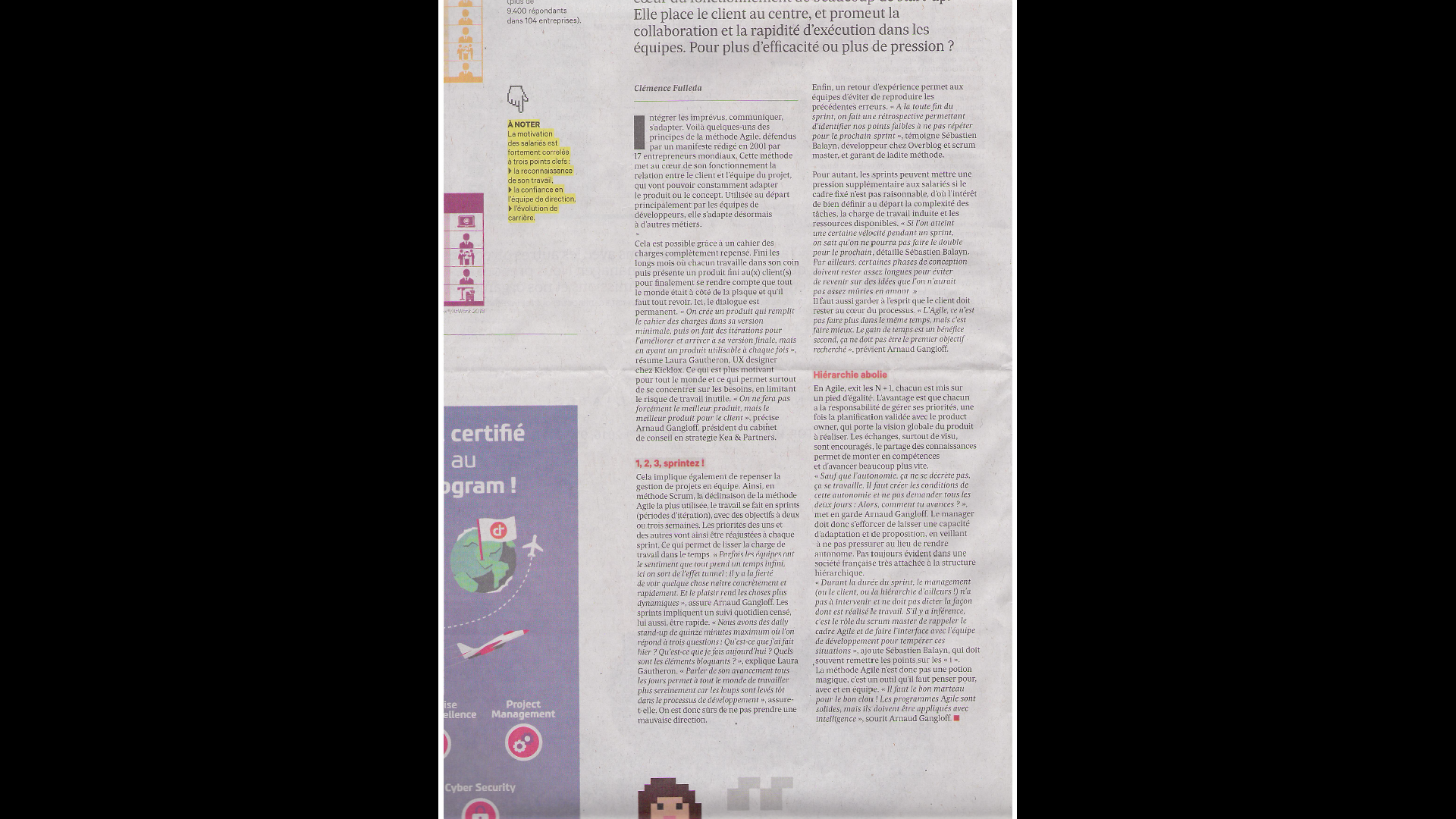 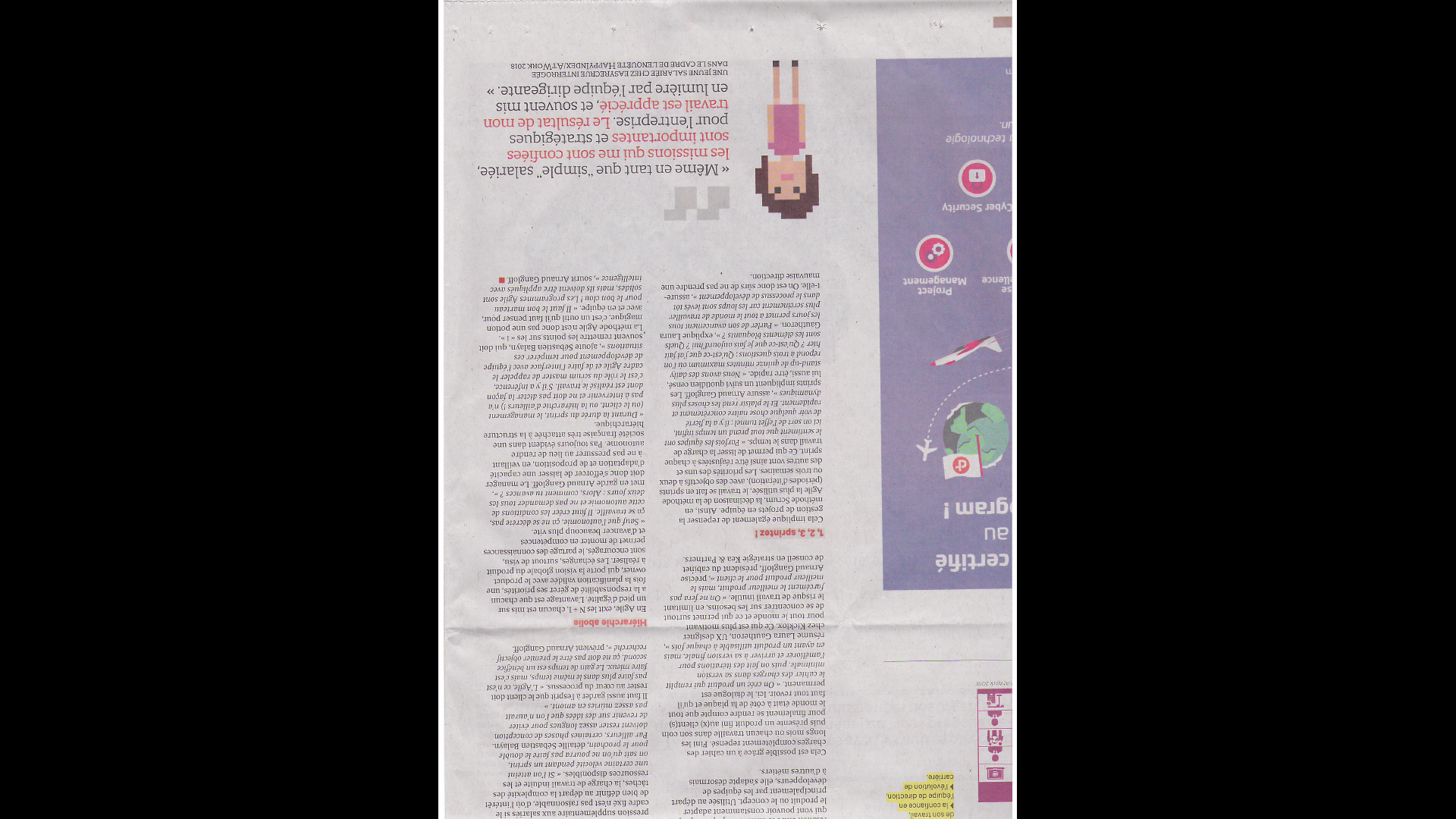 Les Echos
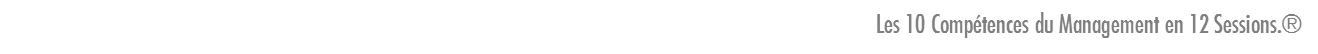 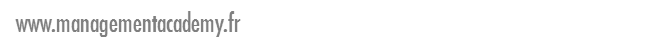 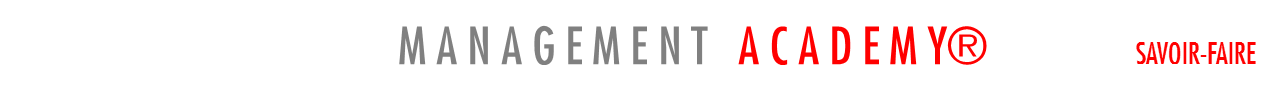 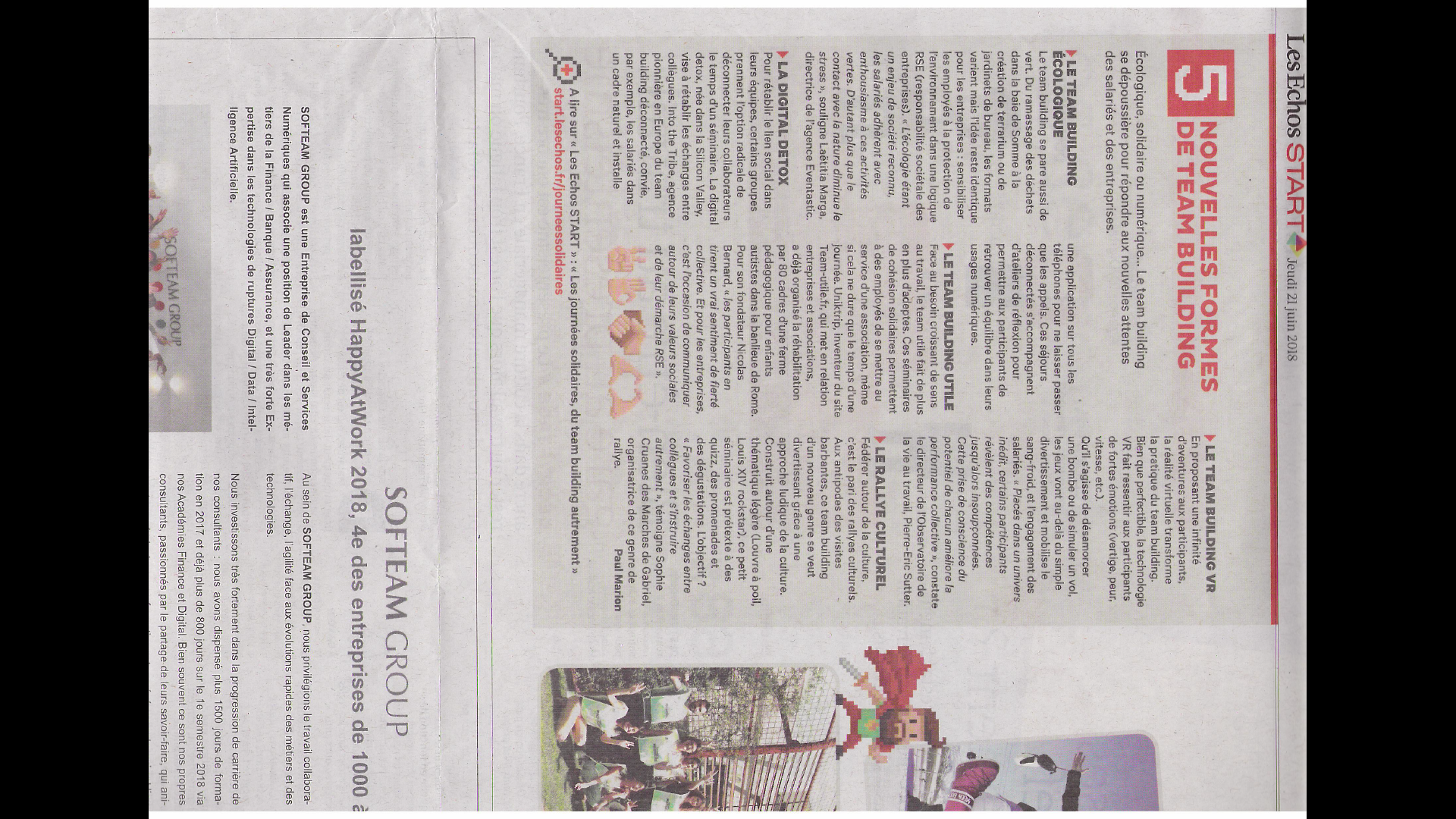 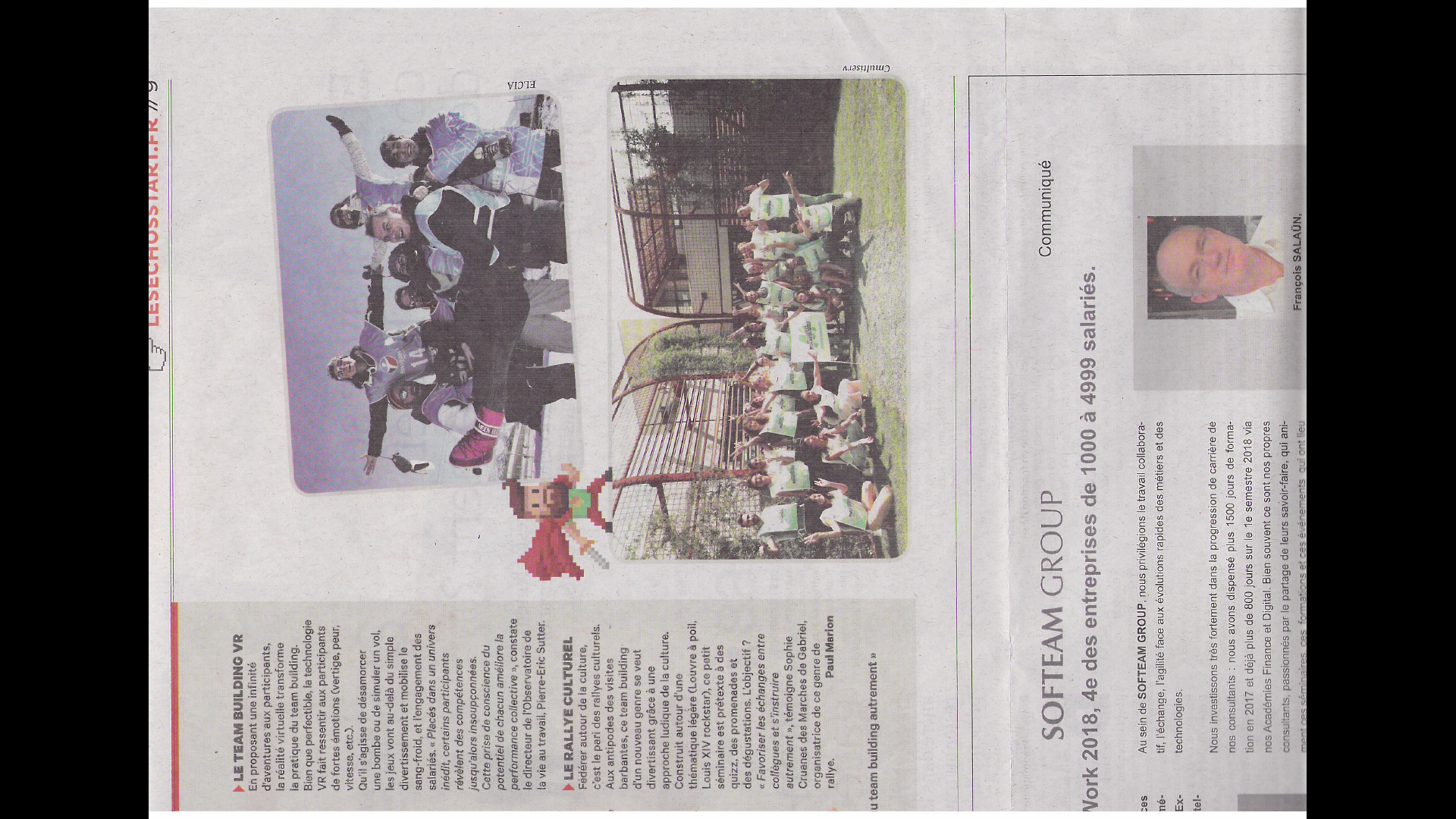 Les Echos
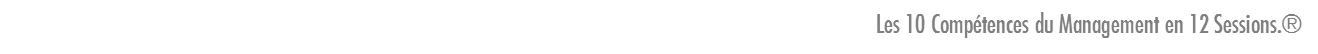 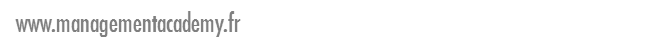 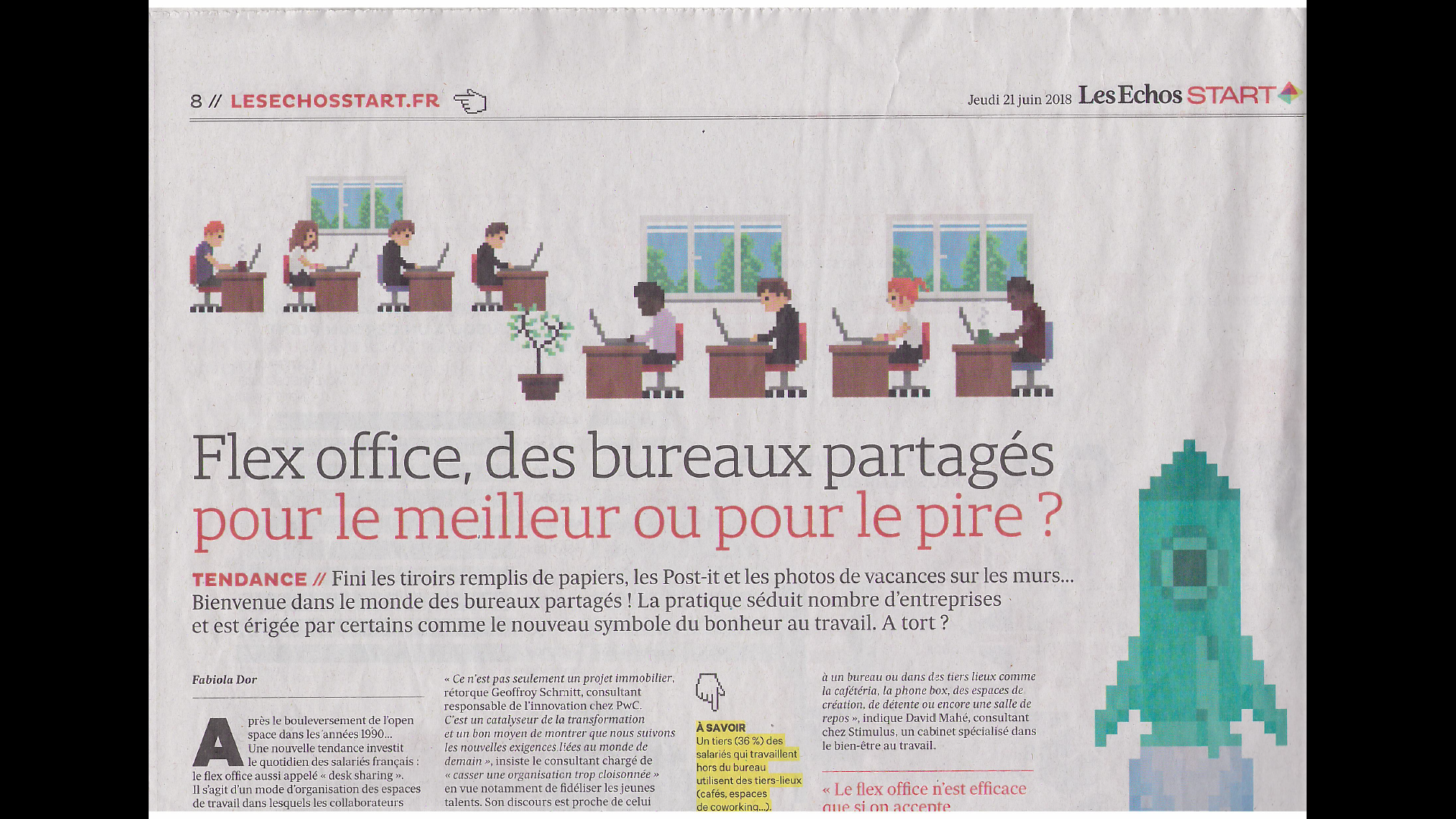 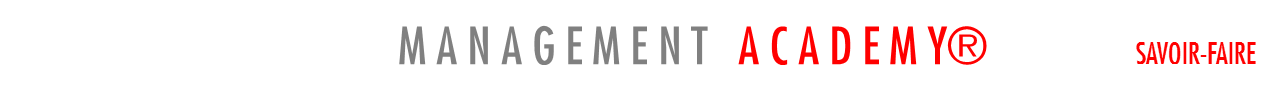 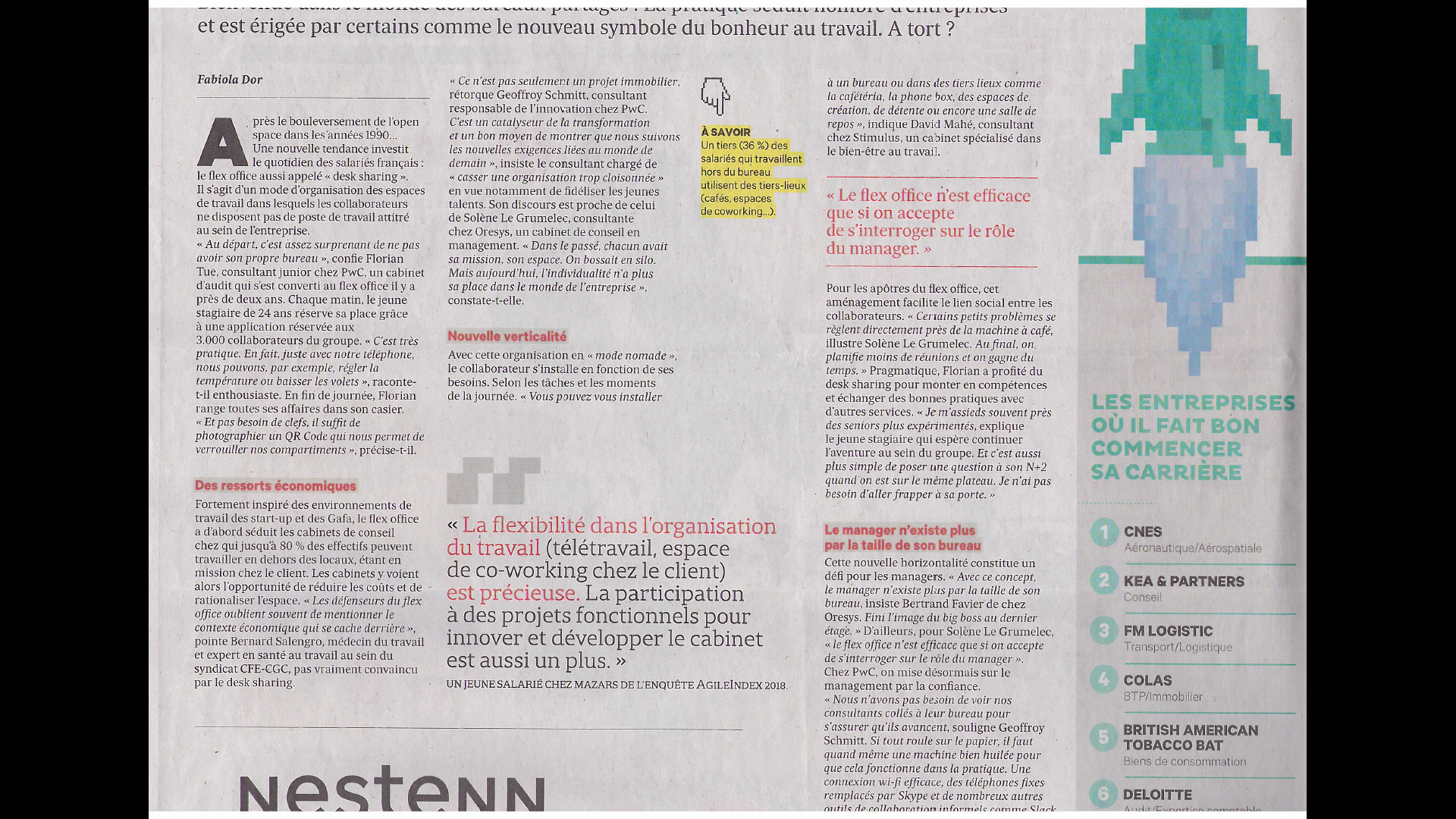 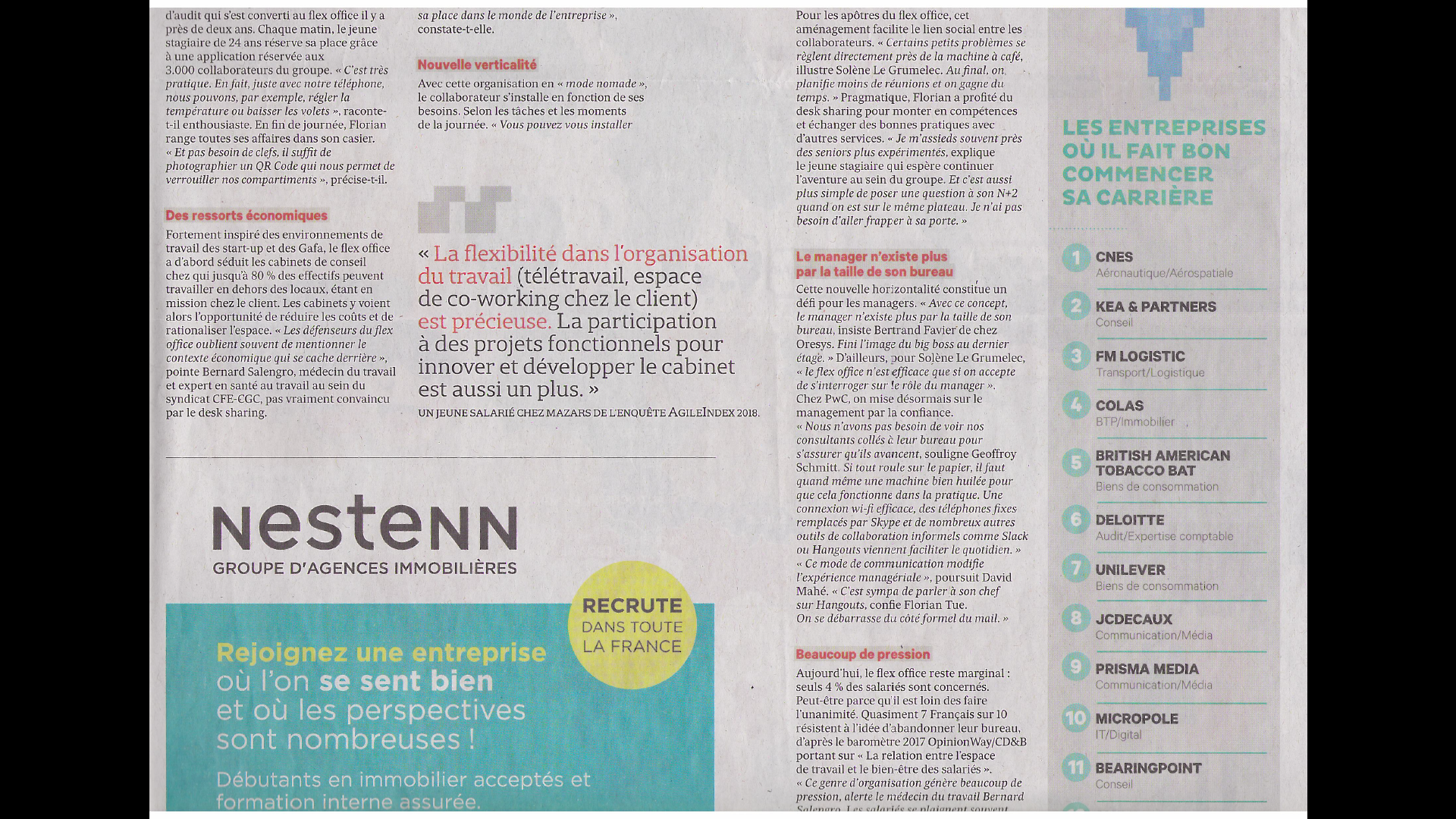 Les Echos
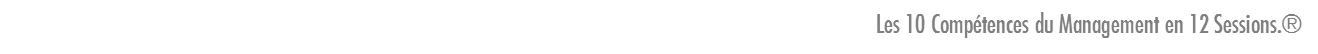 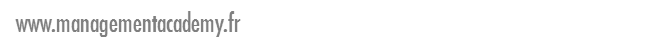